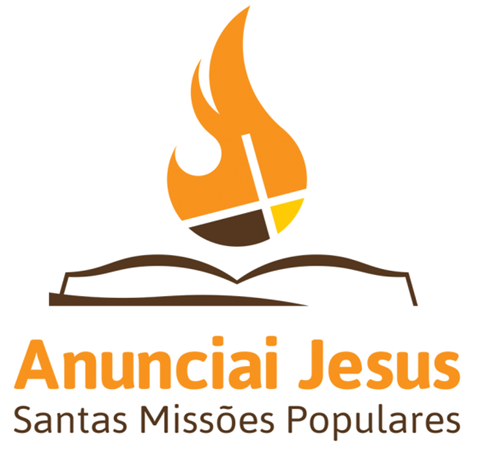 DIOCESE DE TUBARÃO
PE LUÍS MOSCONI
DIOCESE: UMA IGREJA MISSIONÁRIA EM SAÍDA PERMANENTE
Orientações básicas e sugestões concretas
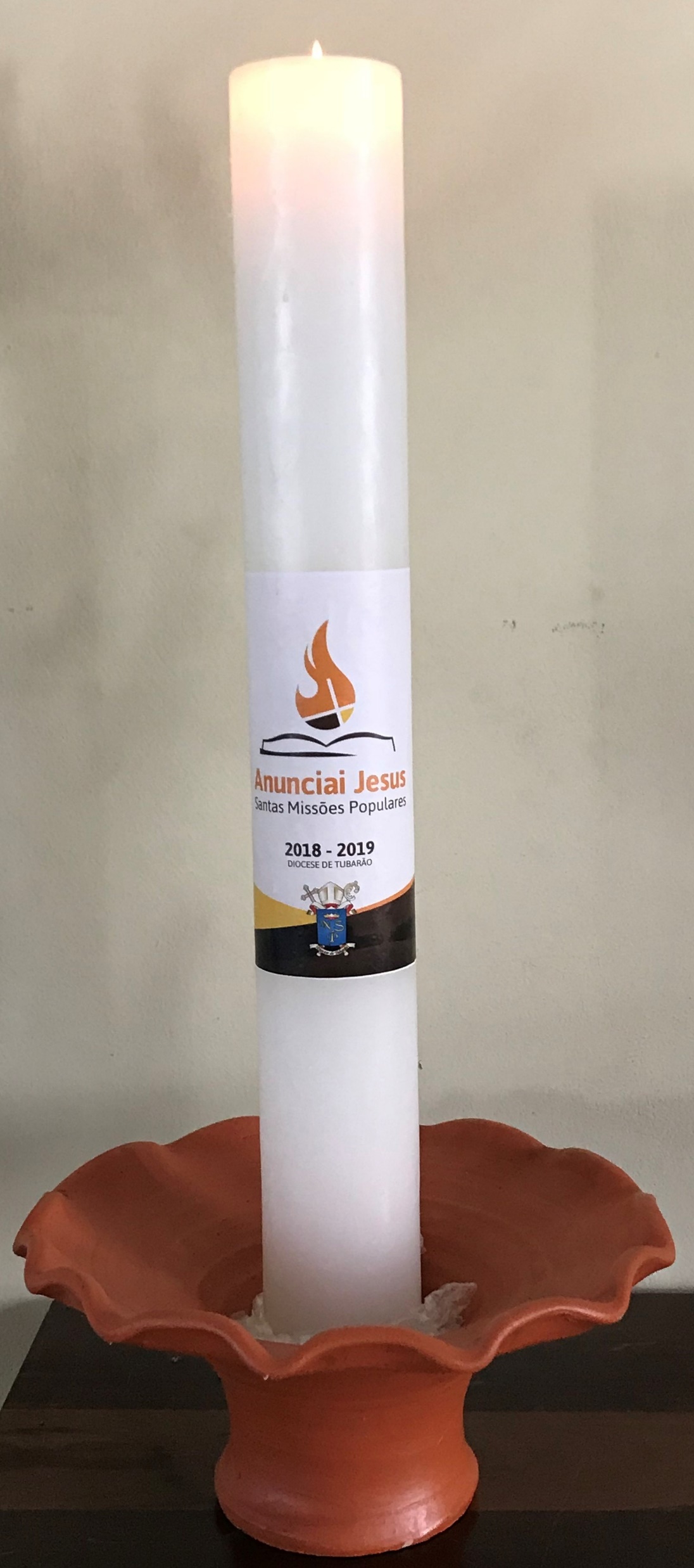 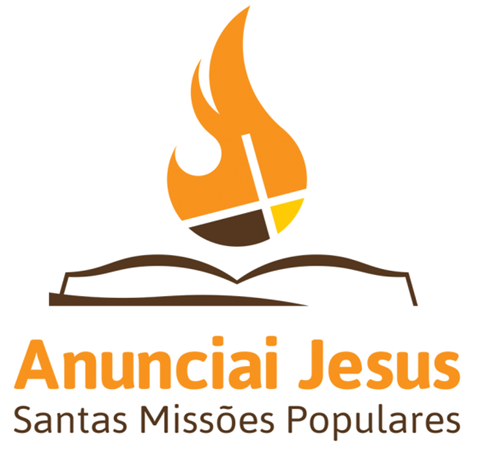 DIOCESE:UMA IGREJA MISSIONÁRIA EM SAÍDA PERMANENTE
Critérios 
Máximo de espiritualidade e mínimo de organização
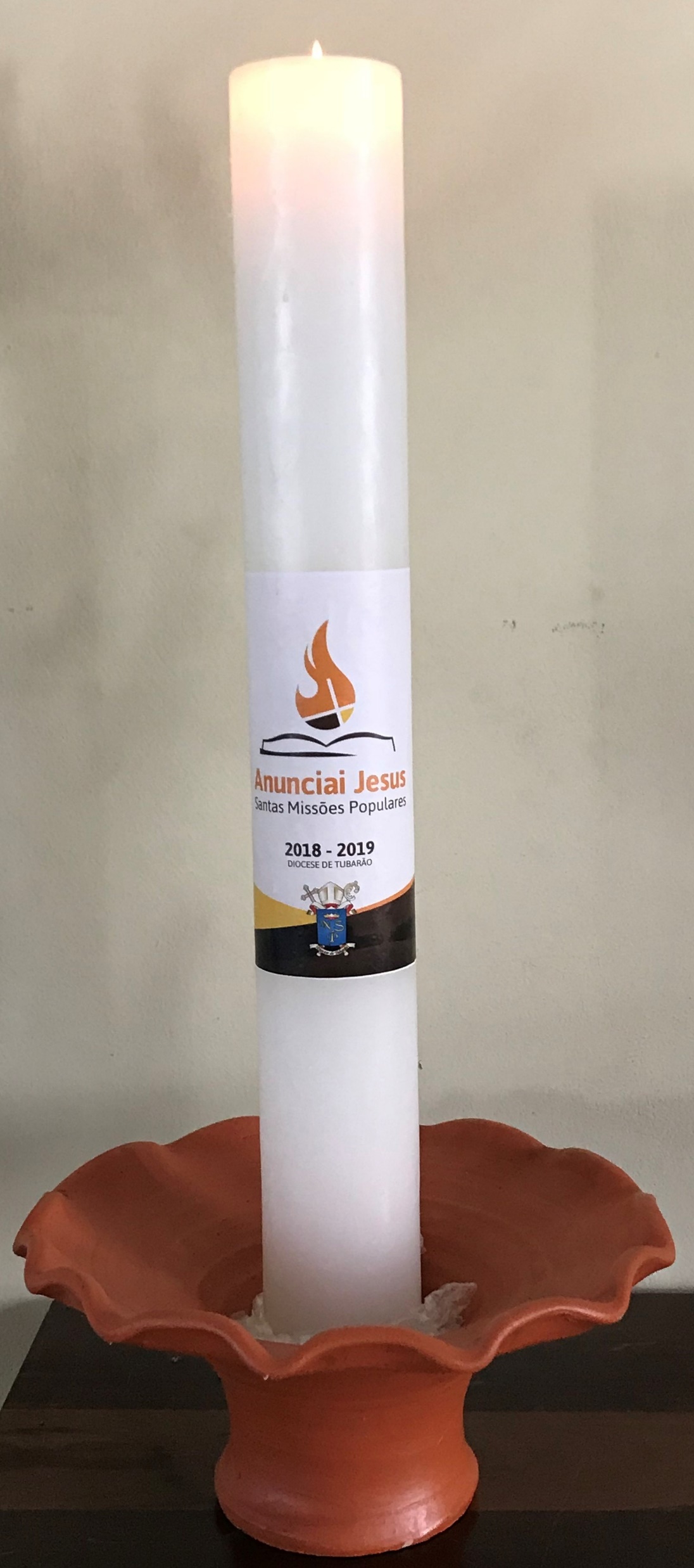 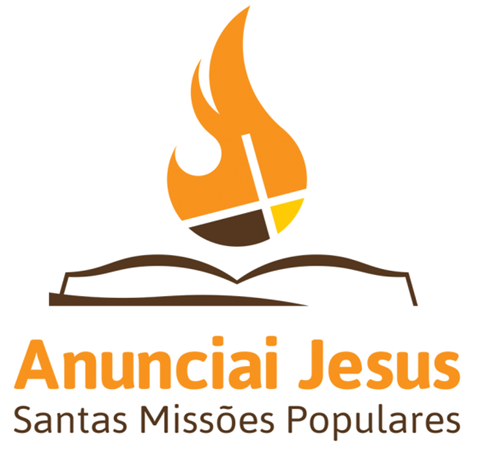 DIOCESE:UMA IGREJA MISSIONÁRIA EM SAÍDA PERMANENTE
Critérios 
Descentralizar para personalizar
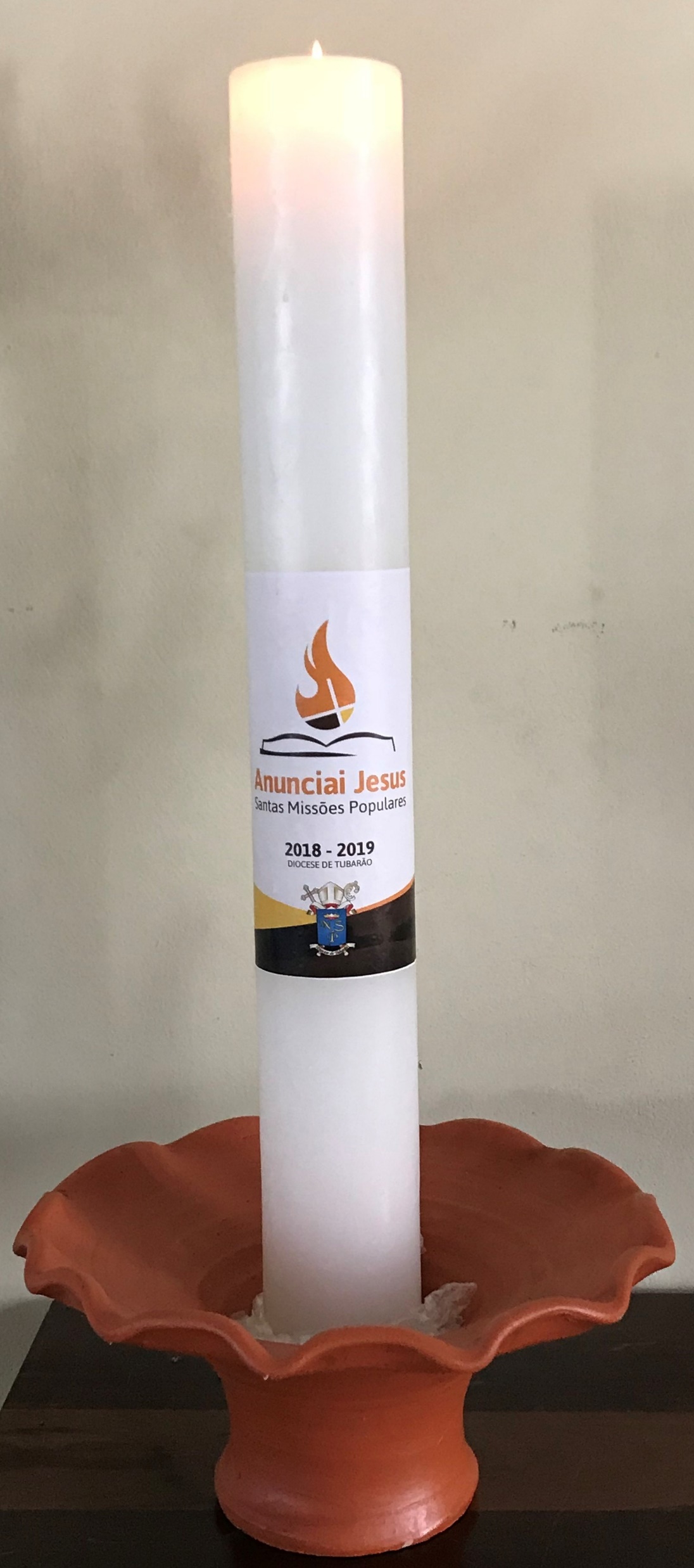 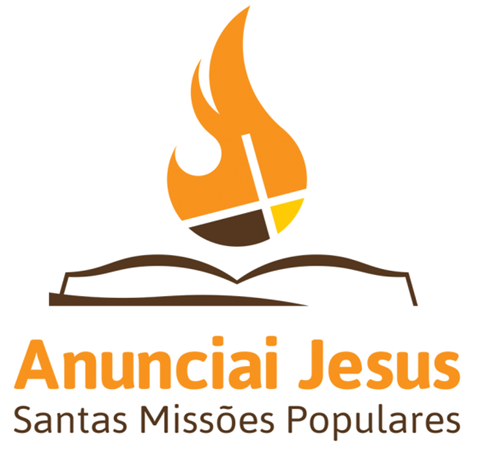 DIOCESE:UMA IGREJA MISSIONÁRIA EM SAÍDA PERMANENTE
Critérios 
Unidade na diversidade
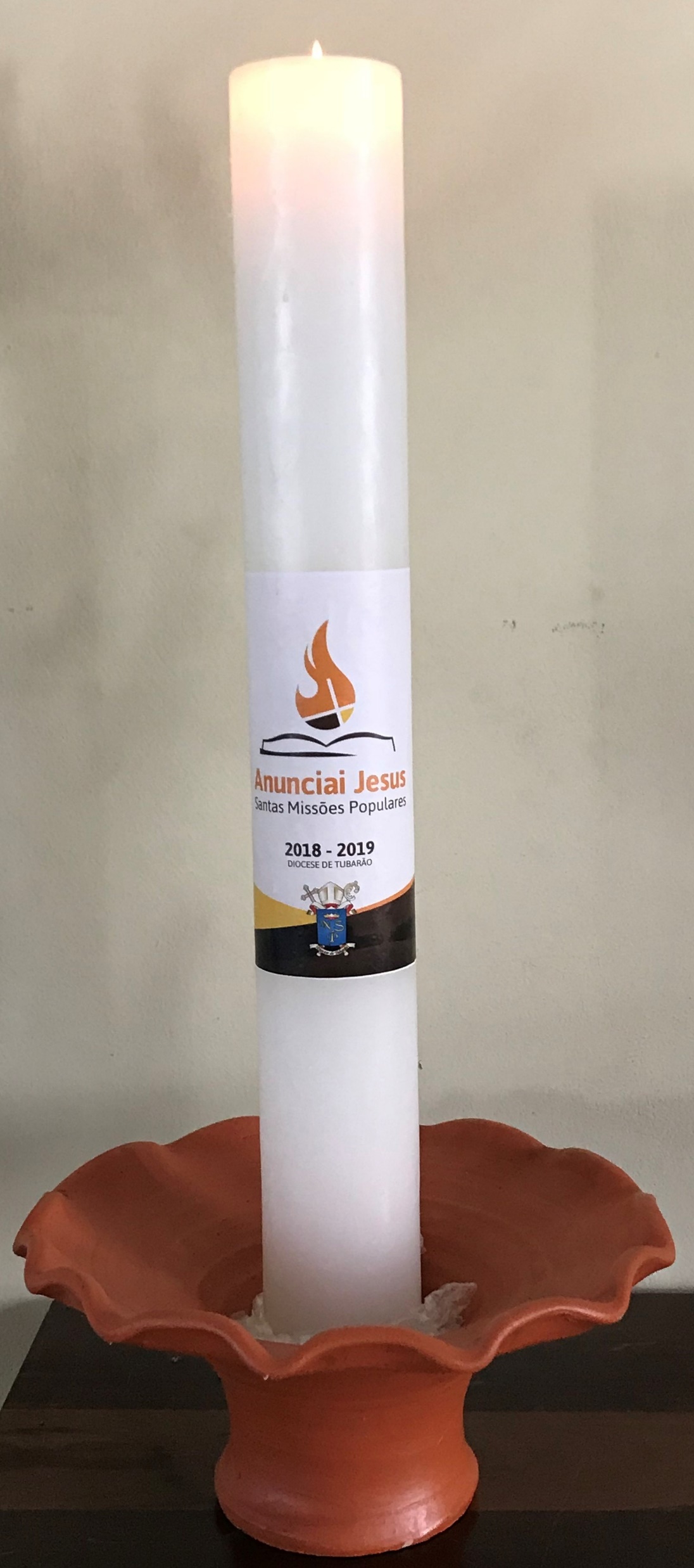 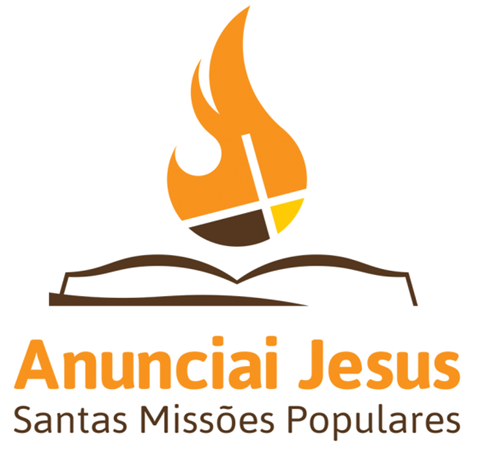 DIOCESE:UMA IGREJA MISSIONÁRIA EM SAÍDA PERMANENTE
Critérios 
Comunhão no pluralismo
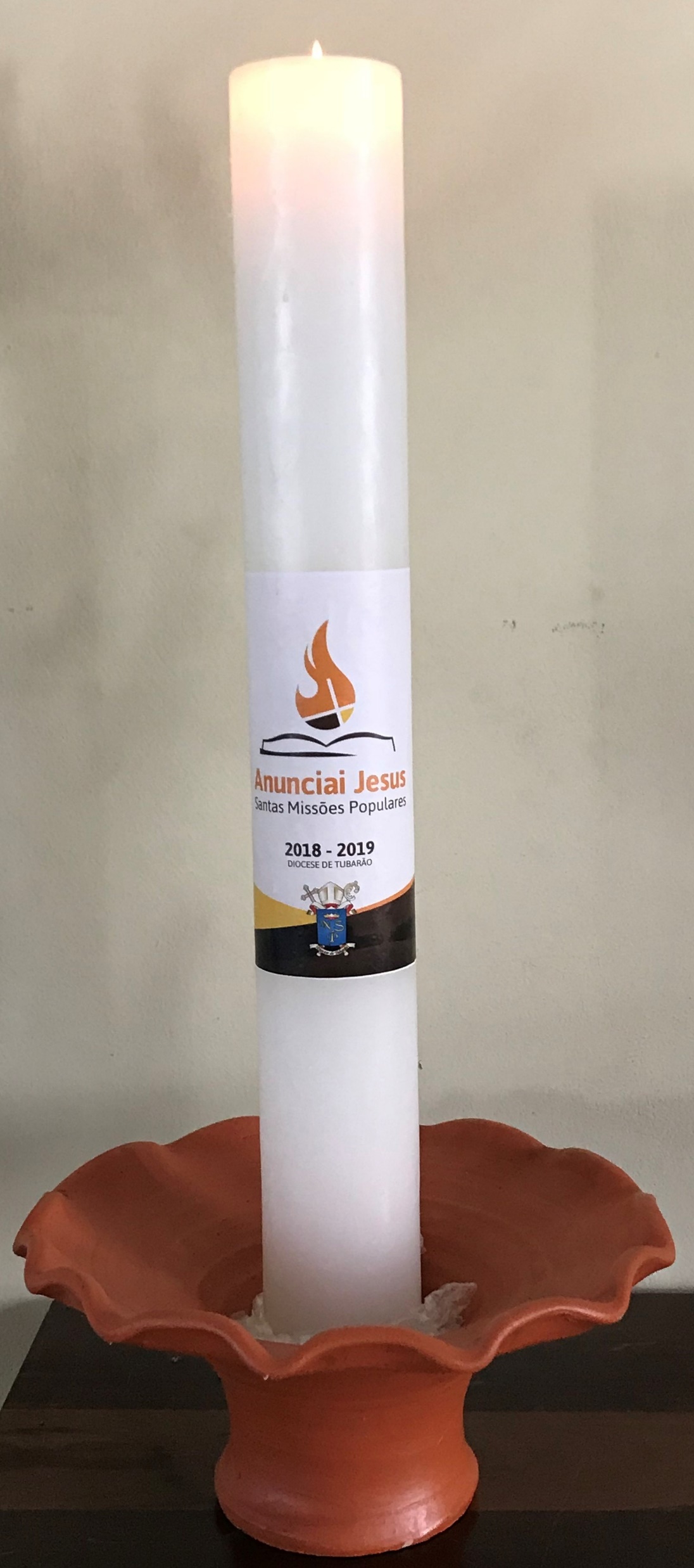 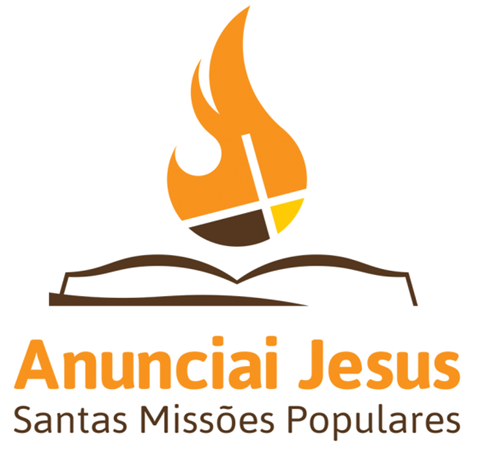 DIOCESE:UMA IGREJA MISSIONÁRIA EM SAÍDA PERMANENTE
Critérios
Fidelidade na criatividade
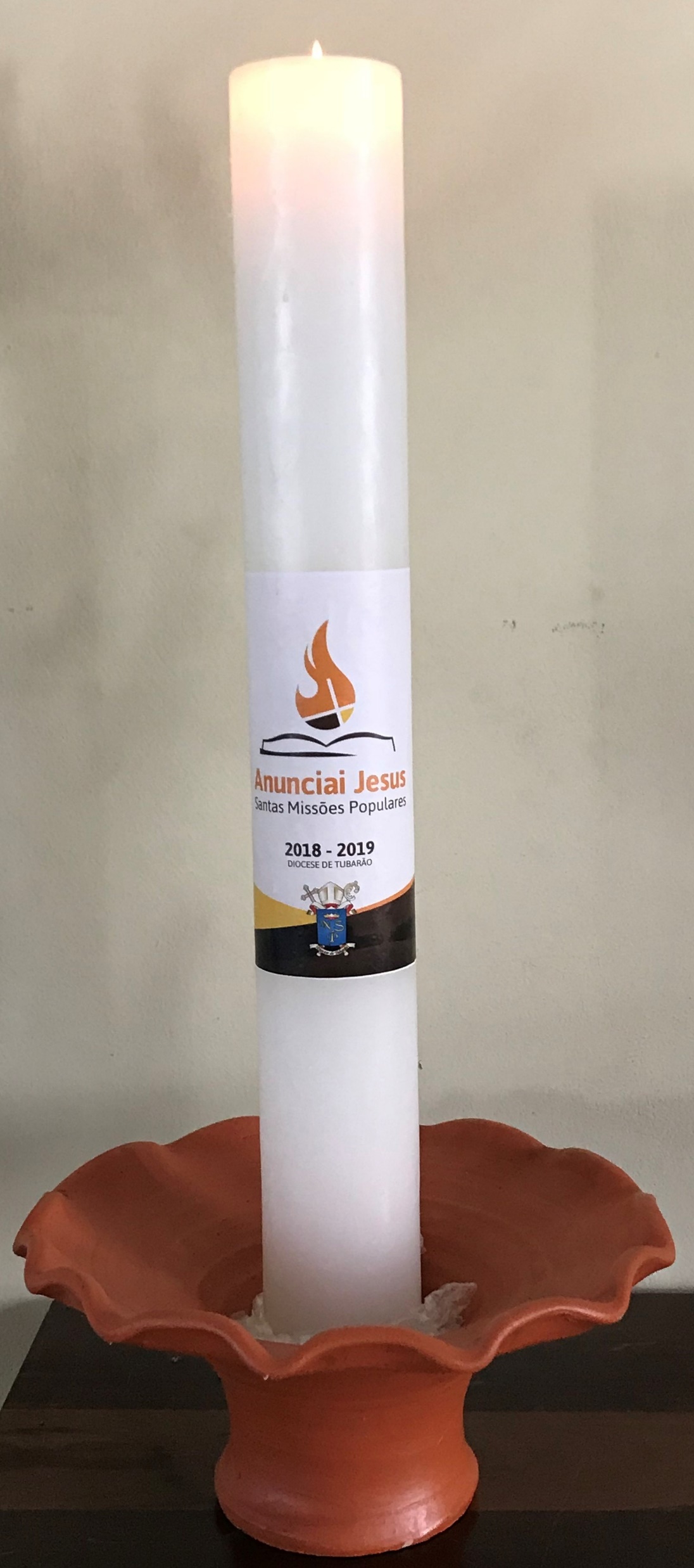 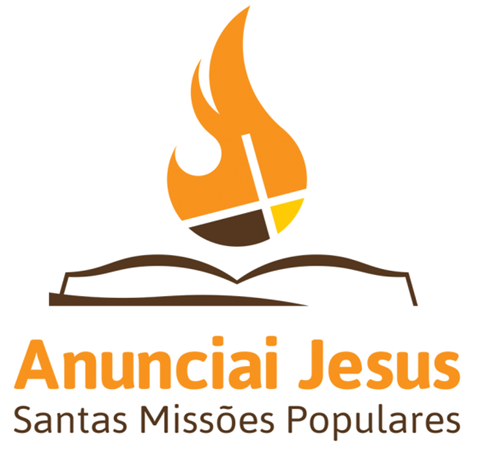 DIOCESE: UMA IGREJA MISSIONÁRIA EM SAÍDA PERMANENTE
Critérios
Ir sempre ao essencial
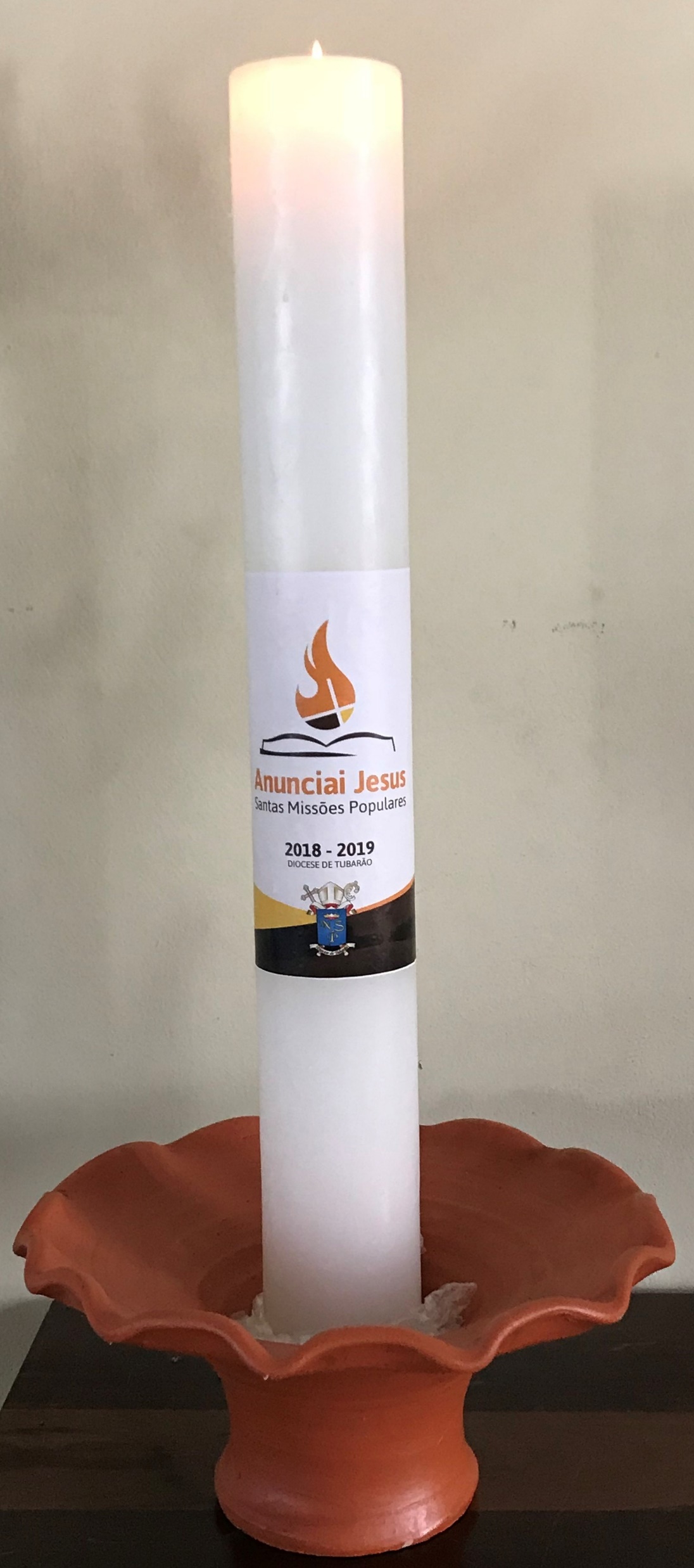 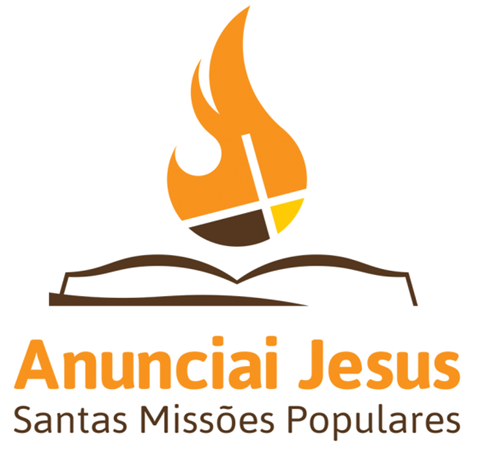 DIOCESE: UMA IGREJA MISSIONÁRIA EM SAÍDA PERMANENTE
Síntese da proposta
Diocese como uma rede unida de várias paróquias, cada uma sendo transformada em rede de comunidades eclesiais maiores, e cada uma dessas formada de pequenas comunidades de discípulos e de discípulas de Jesus de Nazaré, Mestre e Senhor.
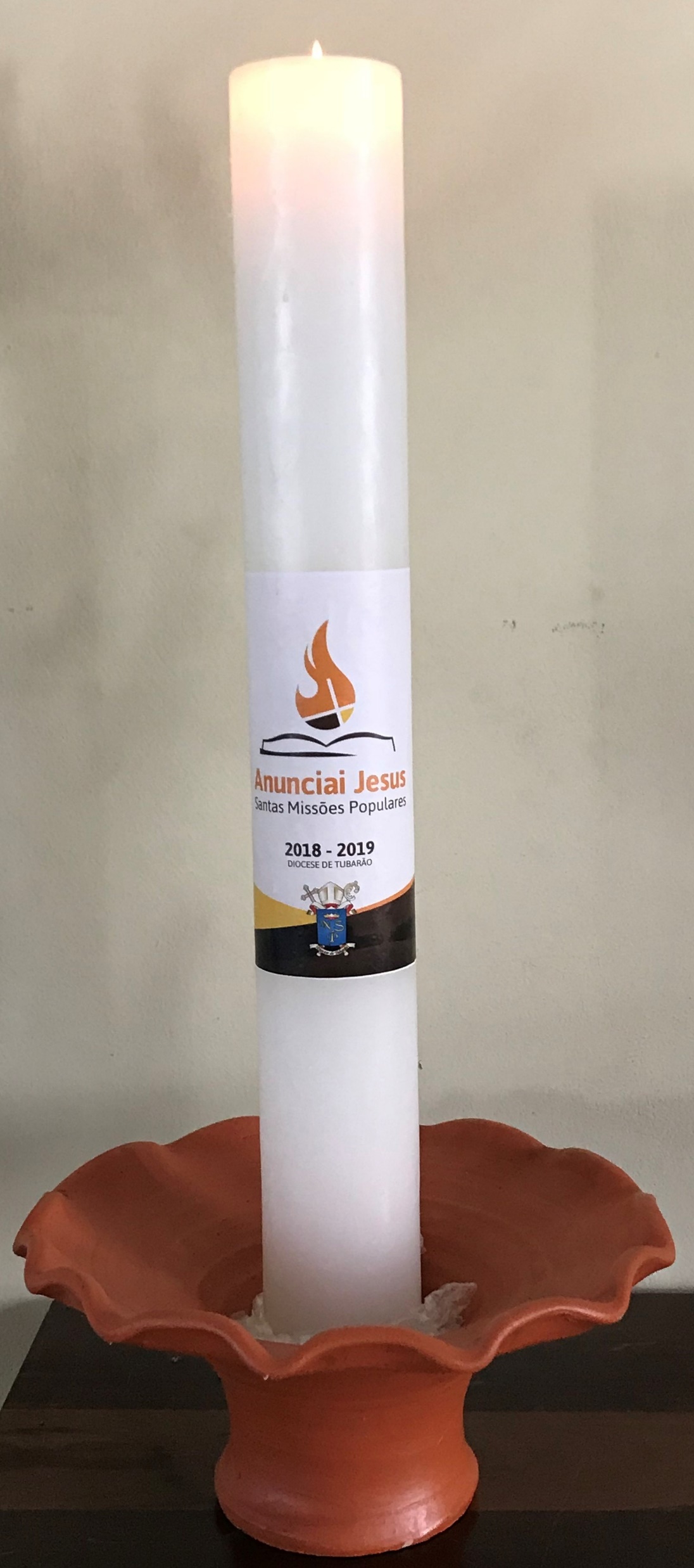 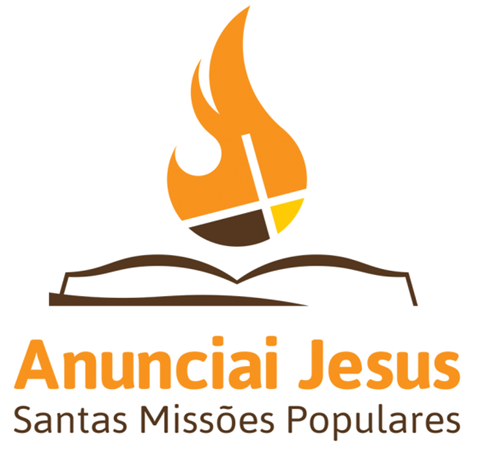 DIOCESE: UMA IGREJA MISSIONÁRIA EM SAÍDA PERMANENTE
CARACTERÍSTICAS
A missão de Jesus de Nazaré: o eixo de toda a pastoral diocesana.
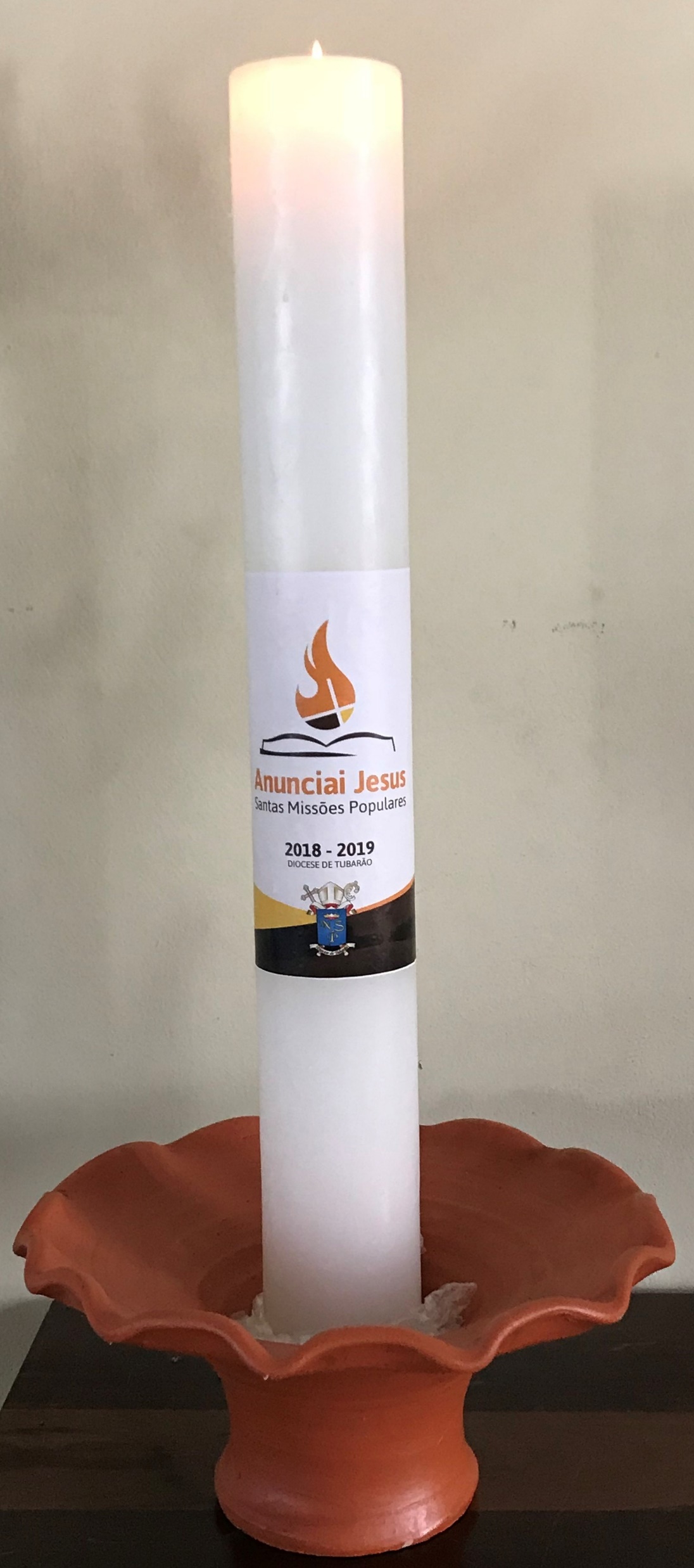 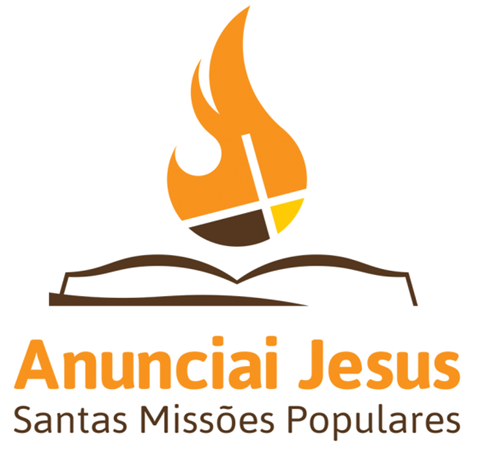 DIOCESE: UMA IGREJA MISSIONÁRIA EM SAÍDA PERMANENTE
CARACTERÍSTICAS
A espiritualidade do seguimento de Jesus (discipulado): deve ser a espiritualidade básica de toda a vida da diocese.
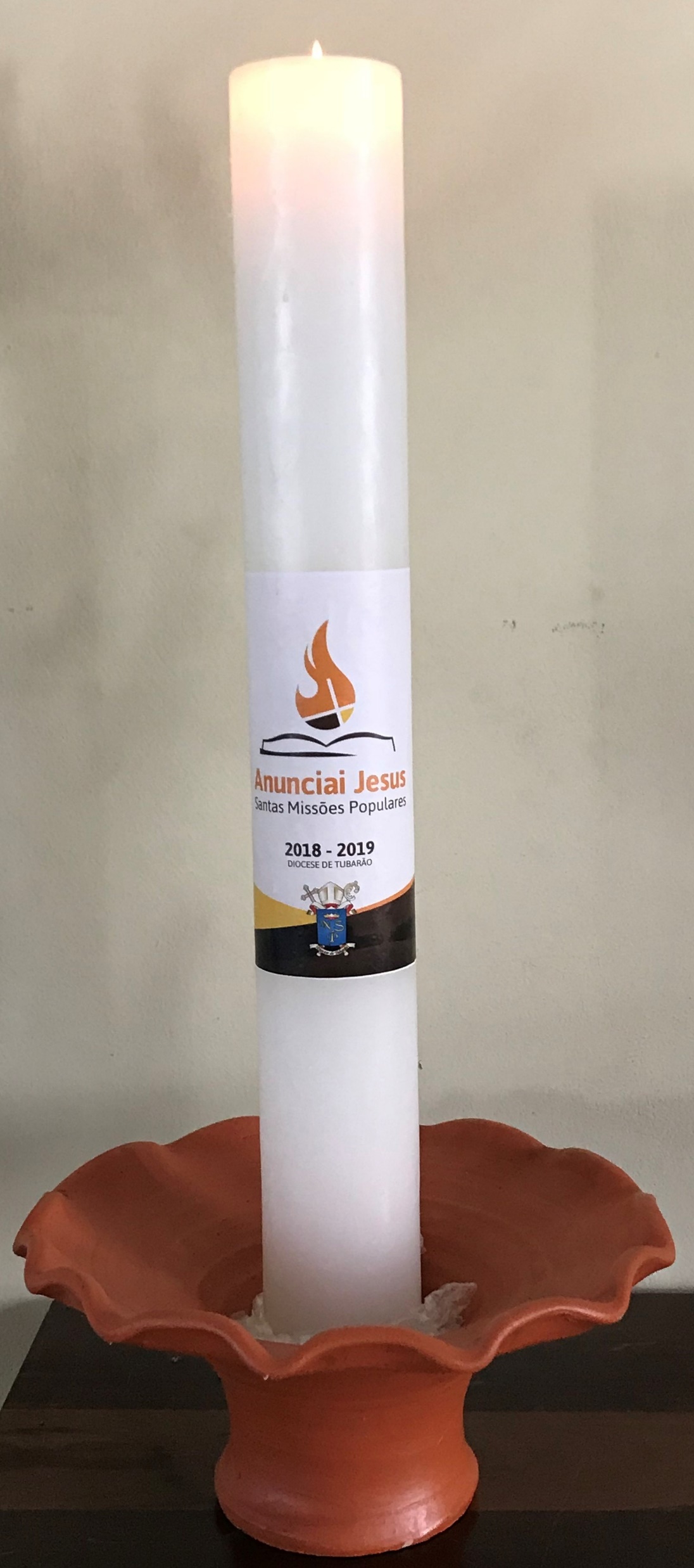 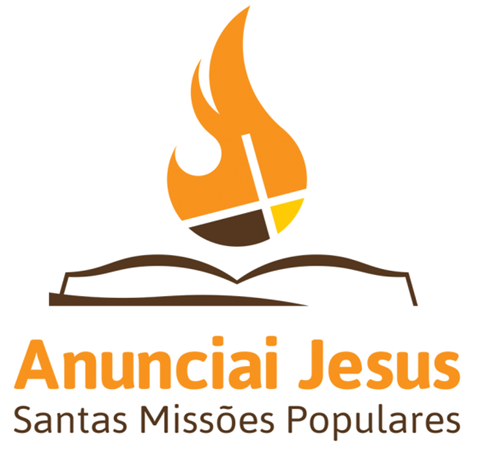 DIOCESE: UMA IGREJA MISSIONÁRIA EM SAÍDA PERMANENTE
CARACTERÍSTICAS
Trabalhando na dimensão pessoal, eclesial, social.
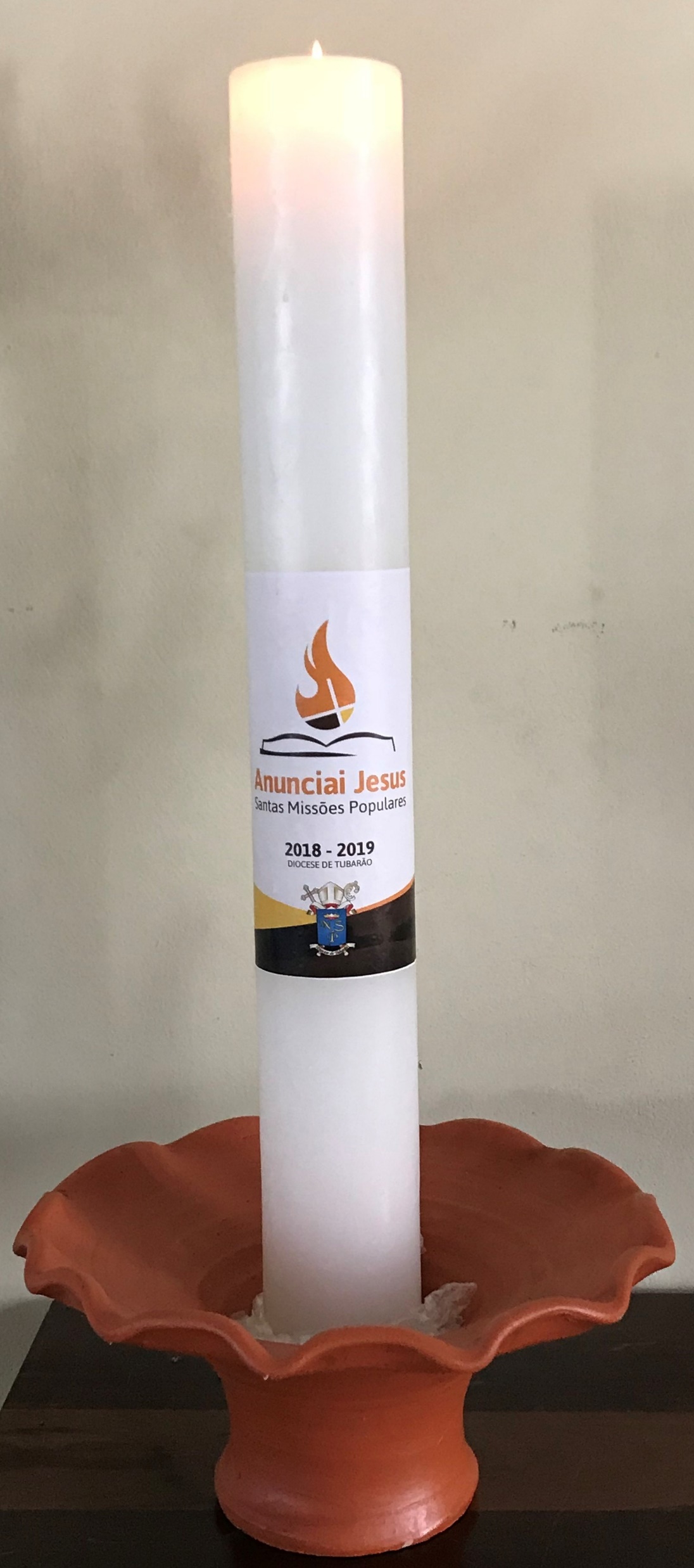 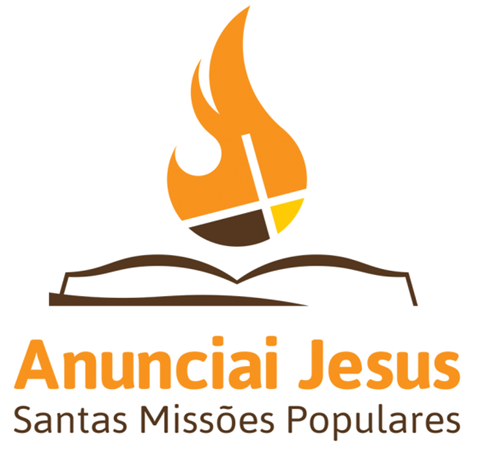 DIOCESE: UMA IGREJA MISSIONÁRIA EM SAÍDA PERMANENTE
CARACTERÍSTICAS
 Propondo e vivendo um estilo de vida simples, sóbrio, acolhedor, solidário, missionário, ecológico.
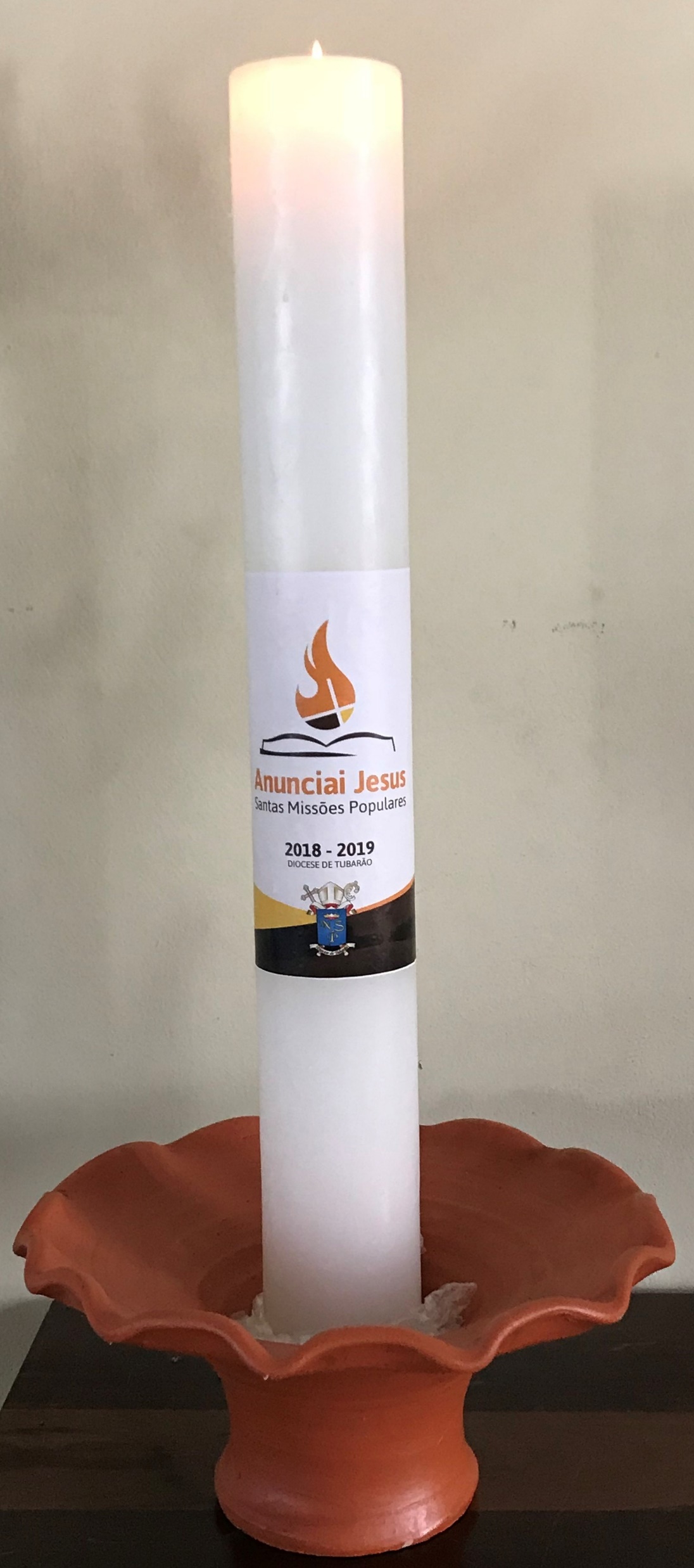 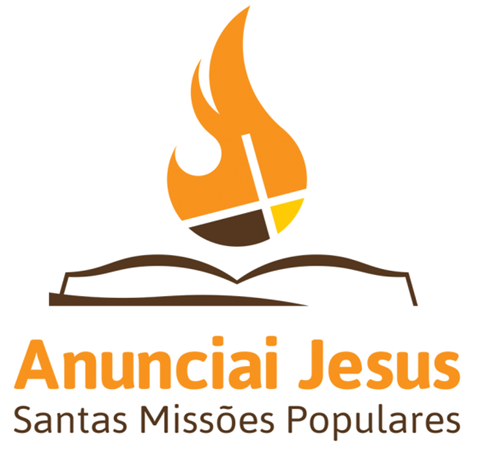 DIOCESE: UMA IGREJA MISSIONÁRIA EM SAÍDA PERMANENTE
CARACTERÍSTICAS
 Com um presbitério discípulo missionário.
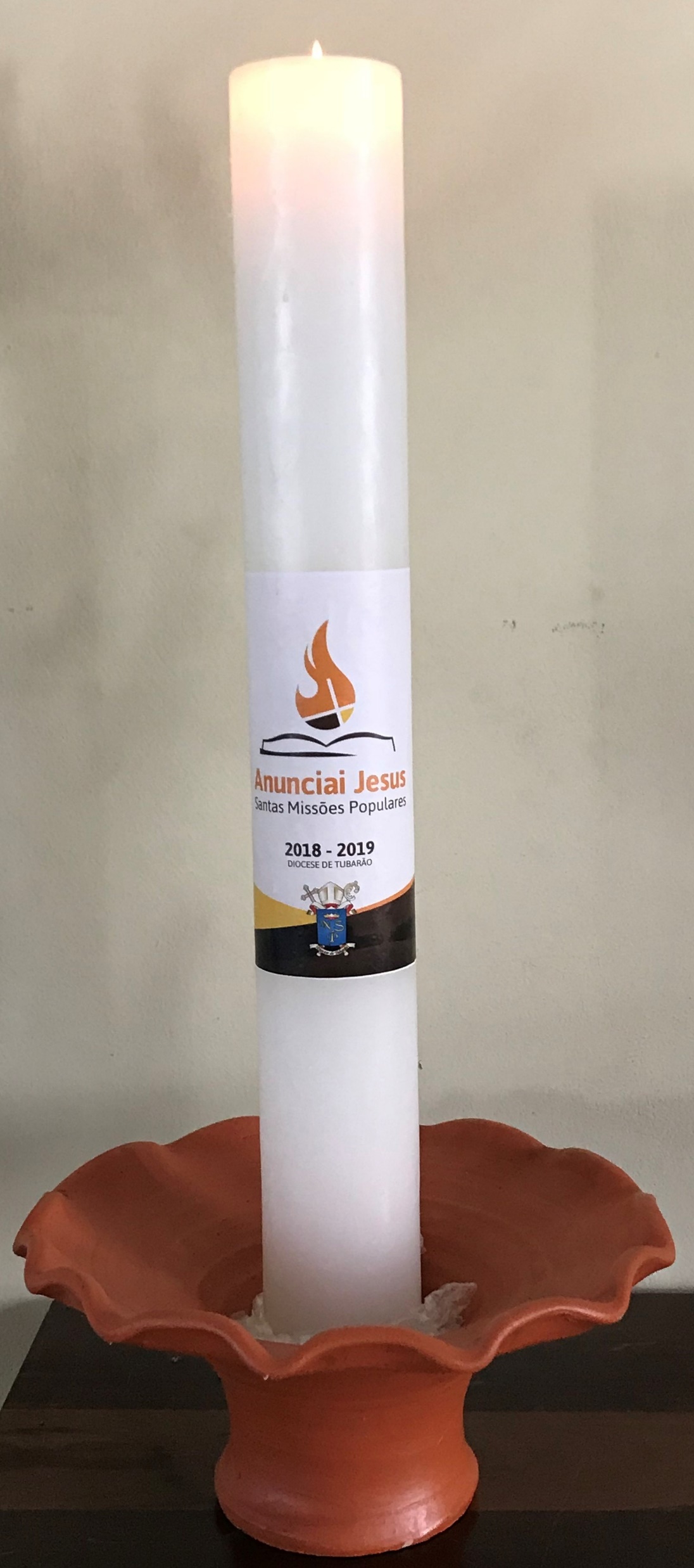 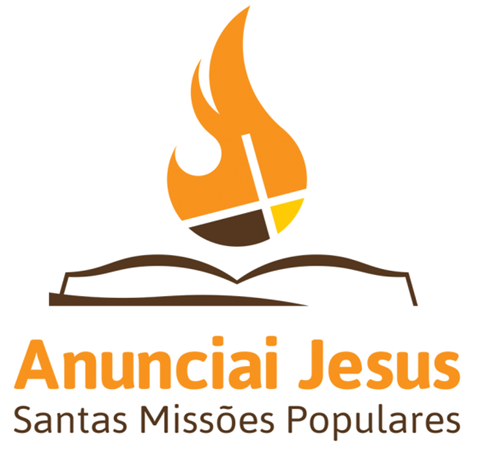 DIOCESE: UMA IGREJA MISSIONÁRIA EM SAÍDA PERMANENTE
CARACTERÍSTICAS
Com muitos missionários sujeitos eclesiais corresponsáveis, protagonistas de um novo amanhecer da humanidade.
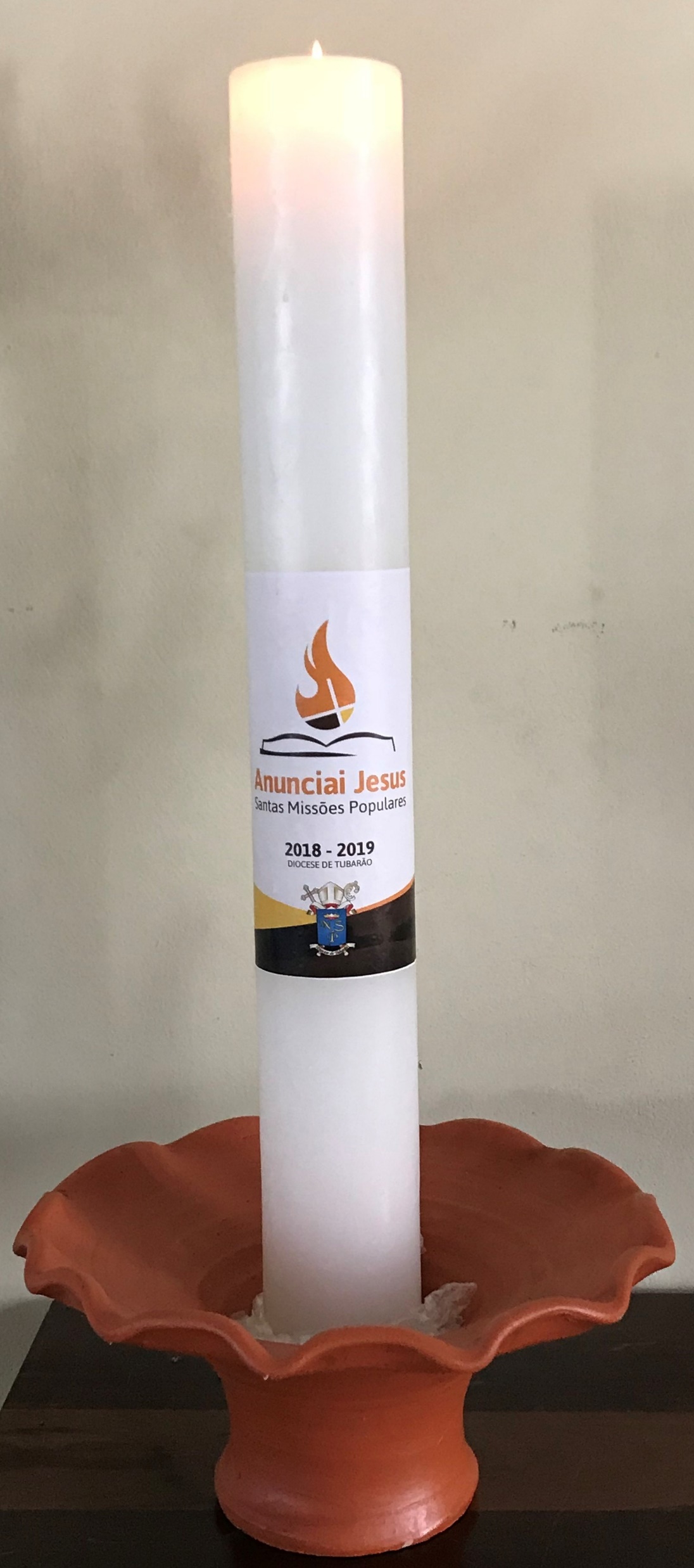 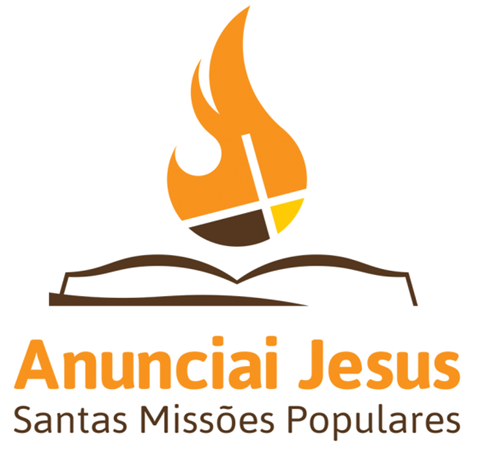 DIOCESE: UMA IGREJA MISSIONÁRIA EM SAÍDA PERMANENTE
CARACTERÍSTICAS
Organizada em uma bela rede de paróquias missionárias em comunhão com a vida diocesana e com sua autonomia corresponsável.
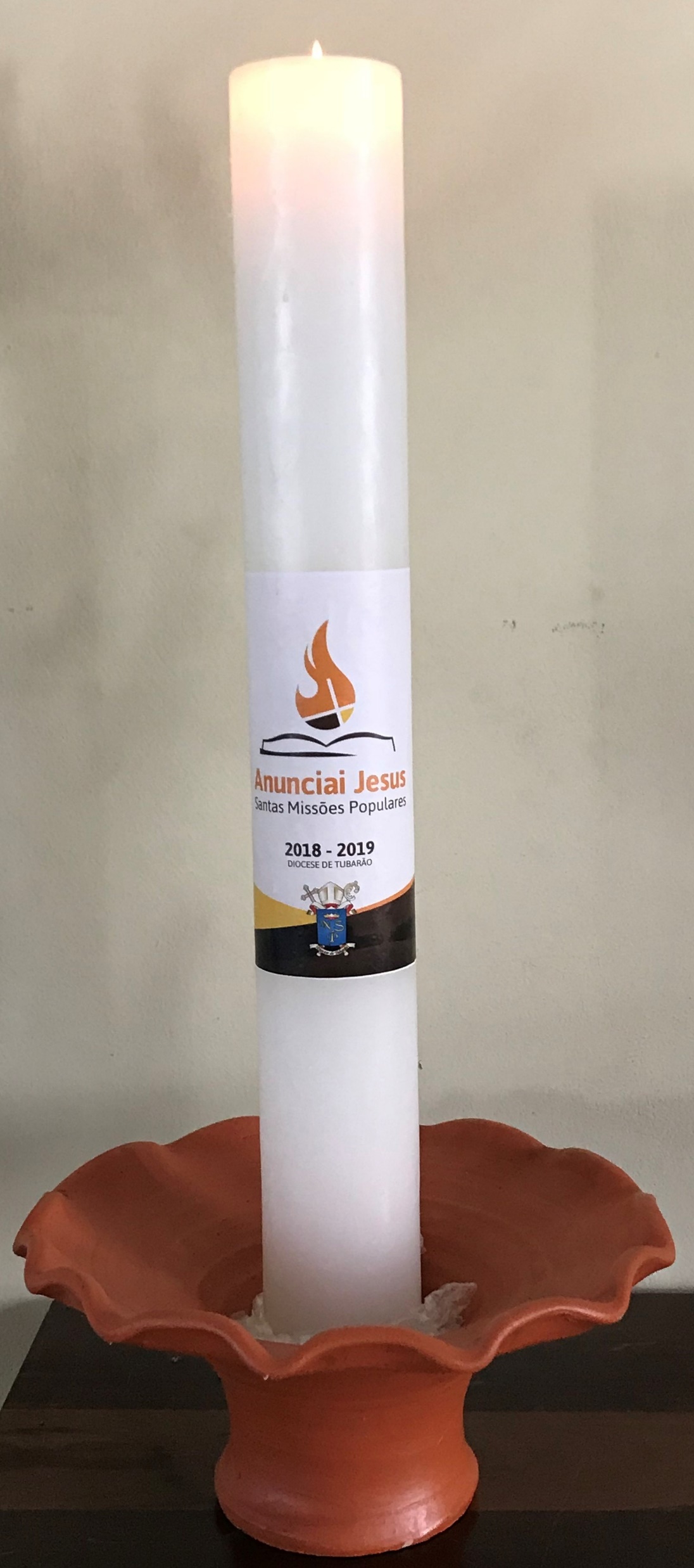 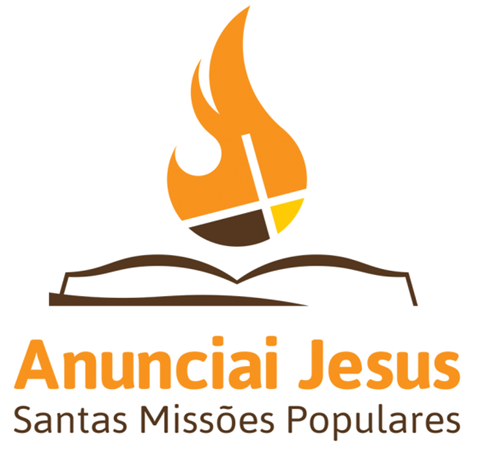 DIOCESE: UMA IGREJA MISSIONÁRIA EM SAÍDA PERMANENTE
CARACTERÍSTICAS
Com muitos missionários sujeitos eclesiais corresponsáveis, protagonistas de um novo amanhecer da humanidade.
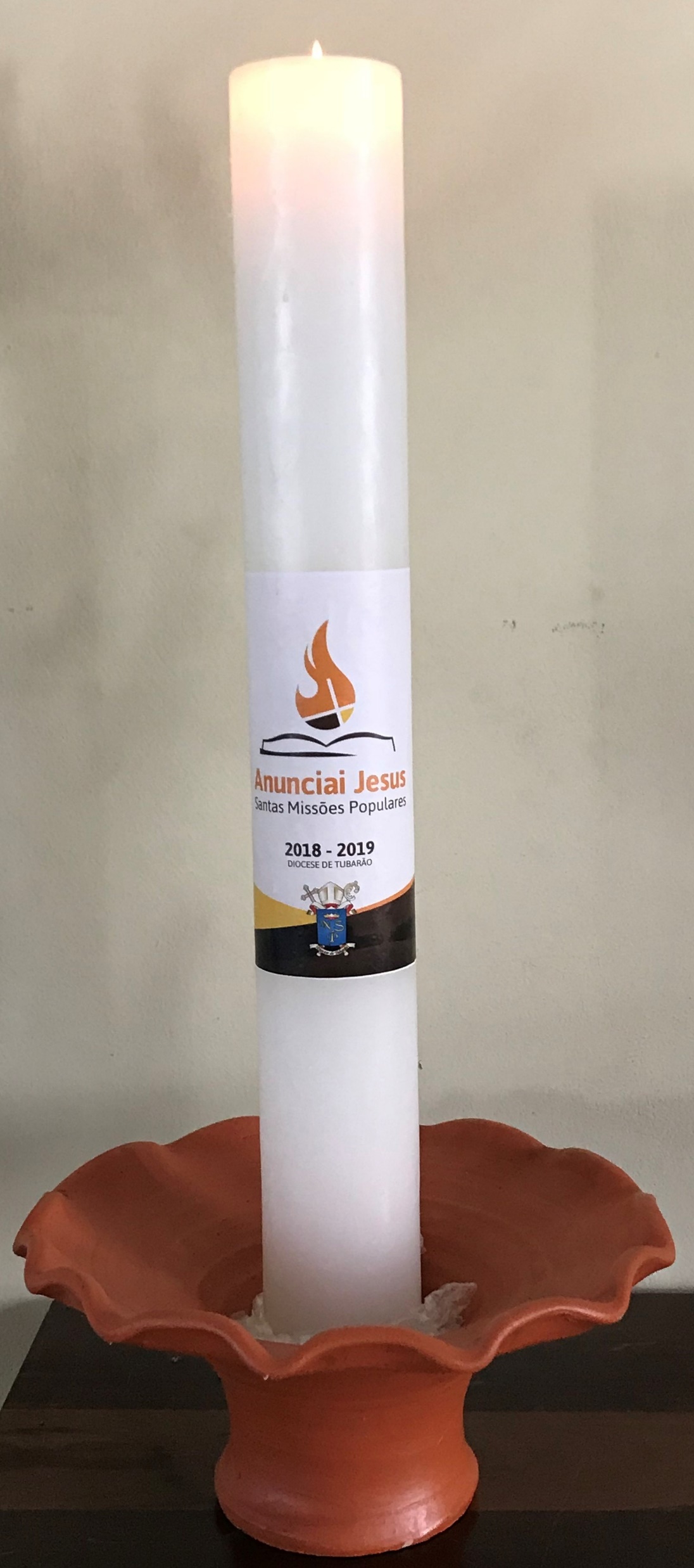 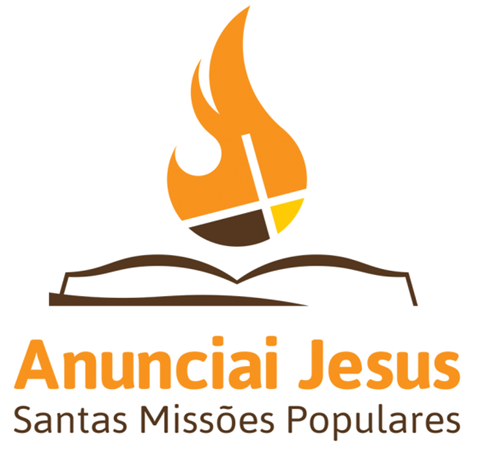 DIOCESE:UMA IGREJA MISSIONÁRIA EM SAÍDA PERMANENTE
PARÓQUIA MISSIONÁRIA PERFIL
Paróquia como a fraternidade dos peregrinos, rumo à pátria definitiva (dimensão escatológica)
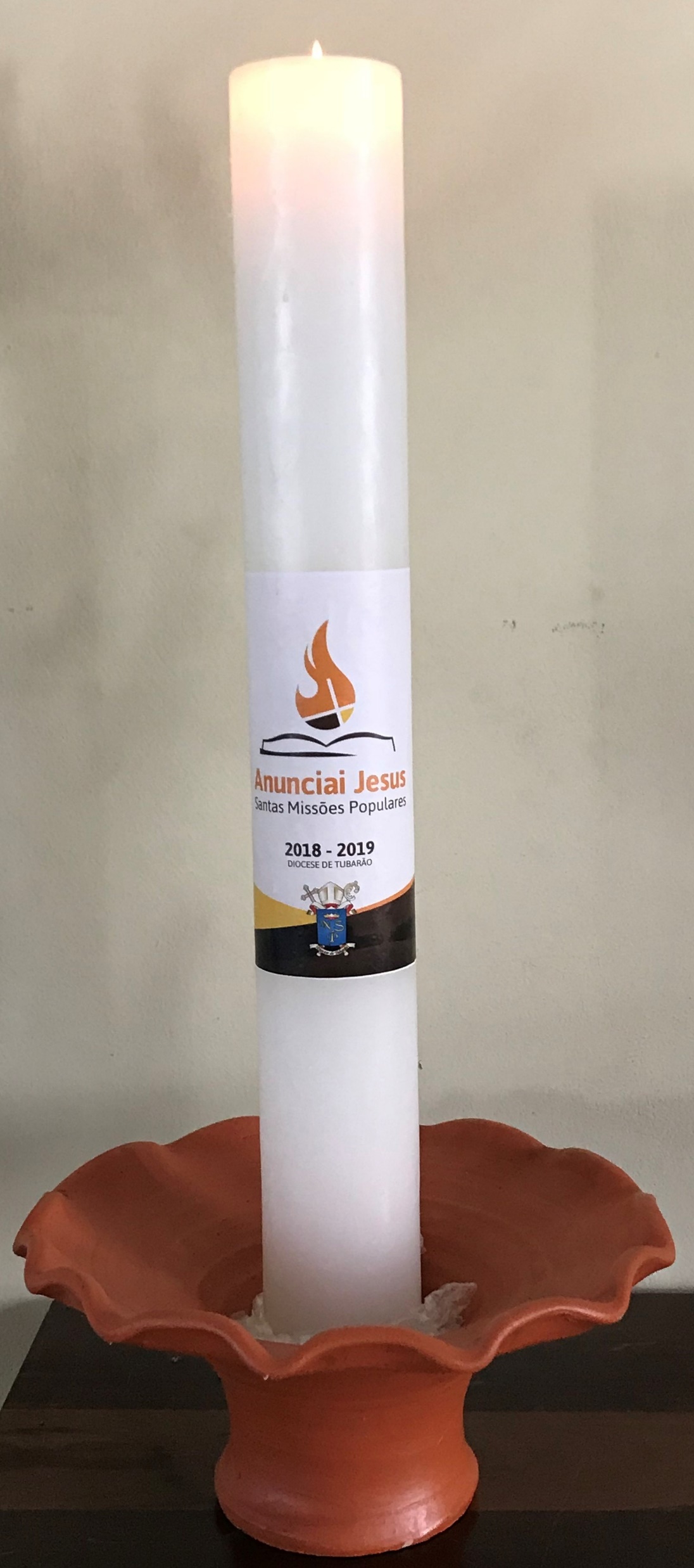 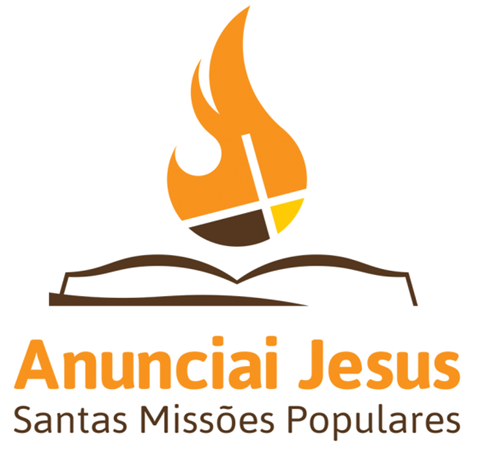 DIOCESE:UMA IGREJA MISSIONÁRIA EM SAÍDA PERMANENTE
PARÓQUIA MISSIONÁRIA PERFIL
Em comunhão com a vida e as opções da diocese
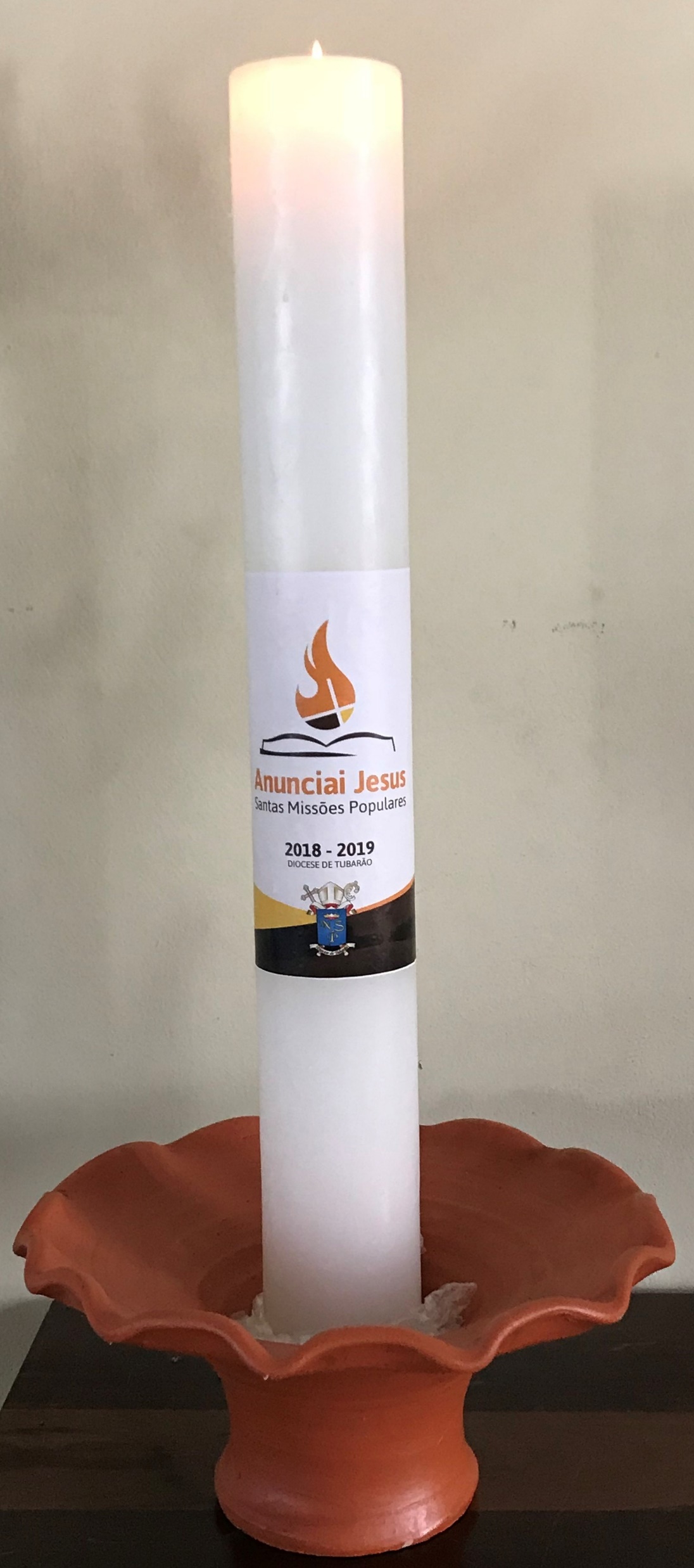 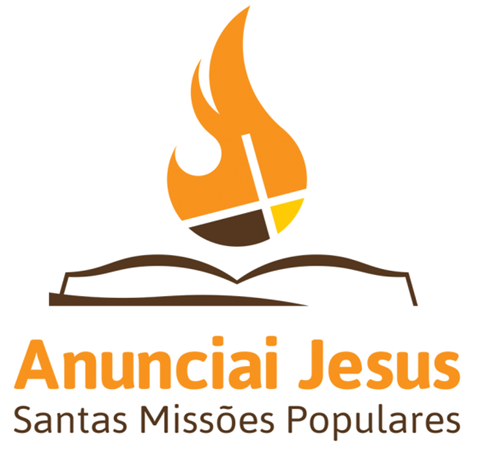 DIOCESE: UMA IGREJA MISSIONÁRIA EM SAÍDA PERMANENTE
PARÓQUIA MISSIONÁRIA PERFIL
 Com sua organização participativa (assembleias, coordenação paroquial, conselho paroquial). Dimensão comunitária.
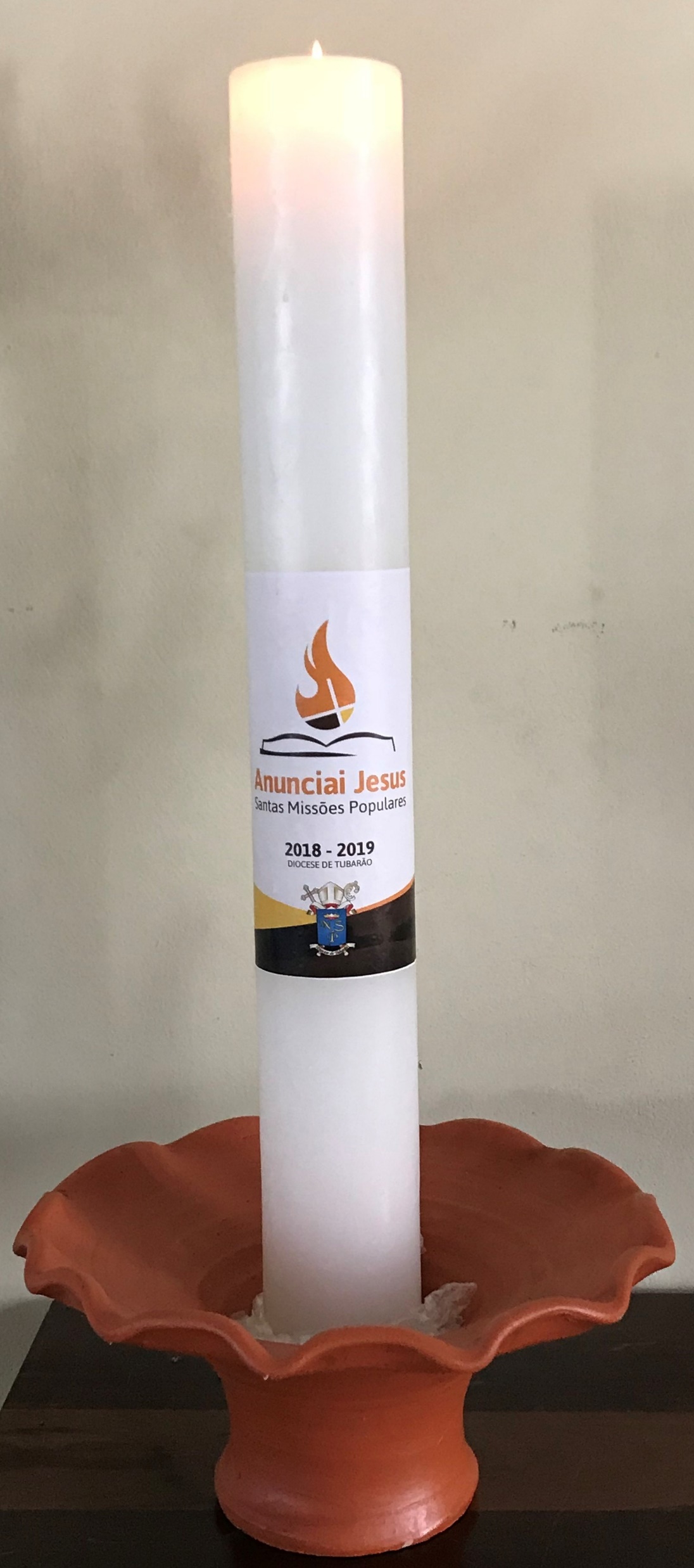 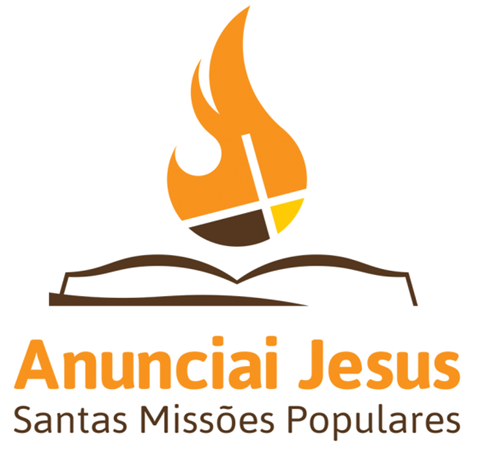 DIOCESE:UMA IGREJA MISSIONÁRIA EM SAÍDA PERMANENTE
PARÓQUIA MISSIONÁRIA PERFIL
Valorizando dons e valores
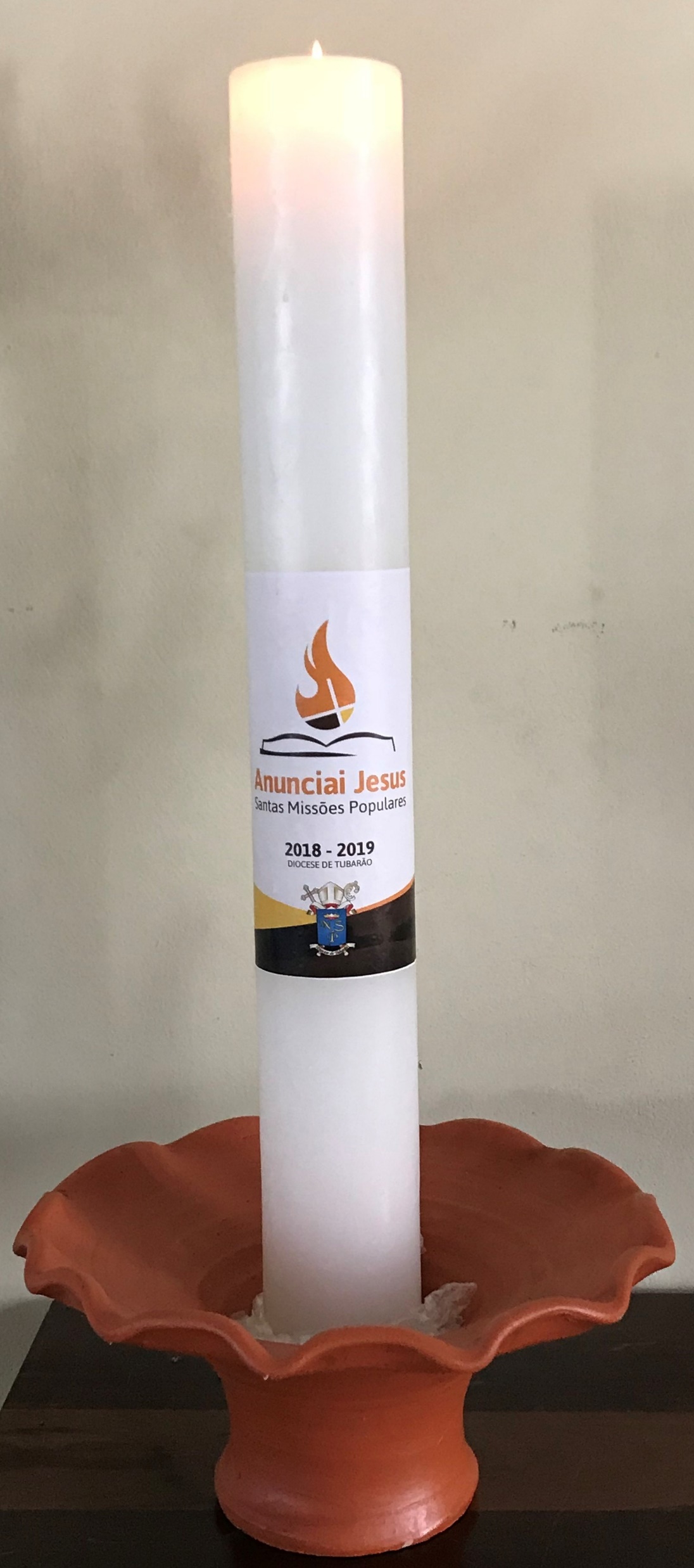 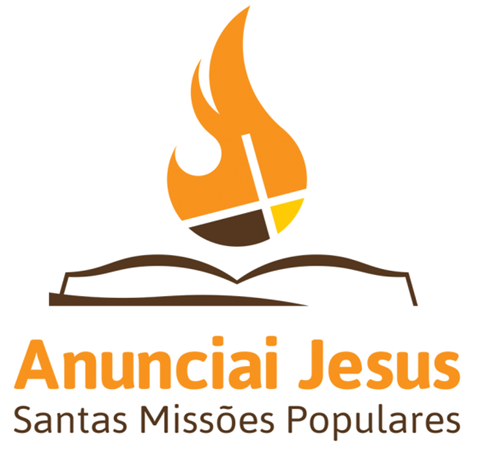 DIOCESE: UMA IGREJA MISSIONÁRIA EM SAÍDA PERMANENTE
PARÓQUIA MISSIONÁRIA PERFIL
 Servindo a vida e a dignidade de todos, especialmente dos mais necessitados (economicamente, socialmente, existencialmente). Dimensão missionária.
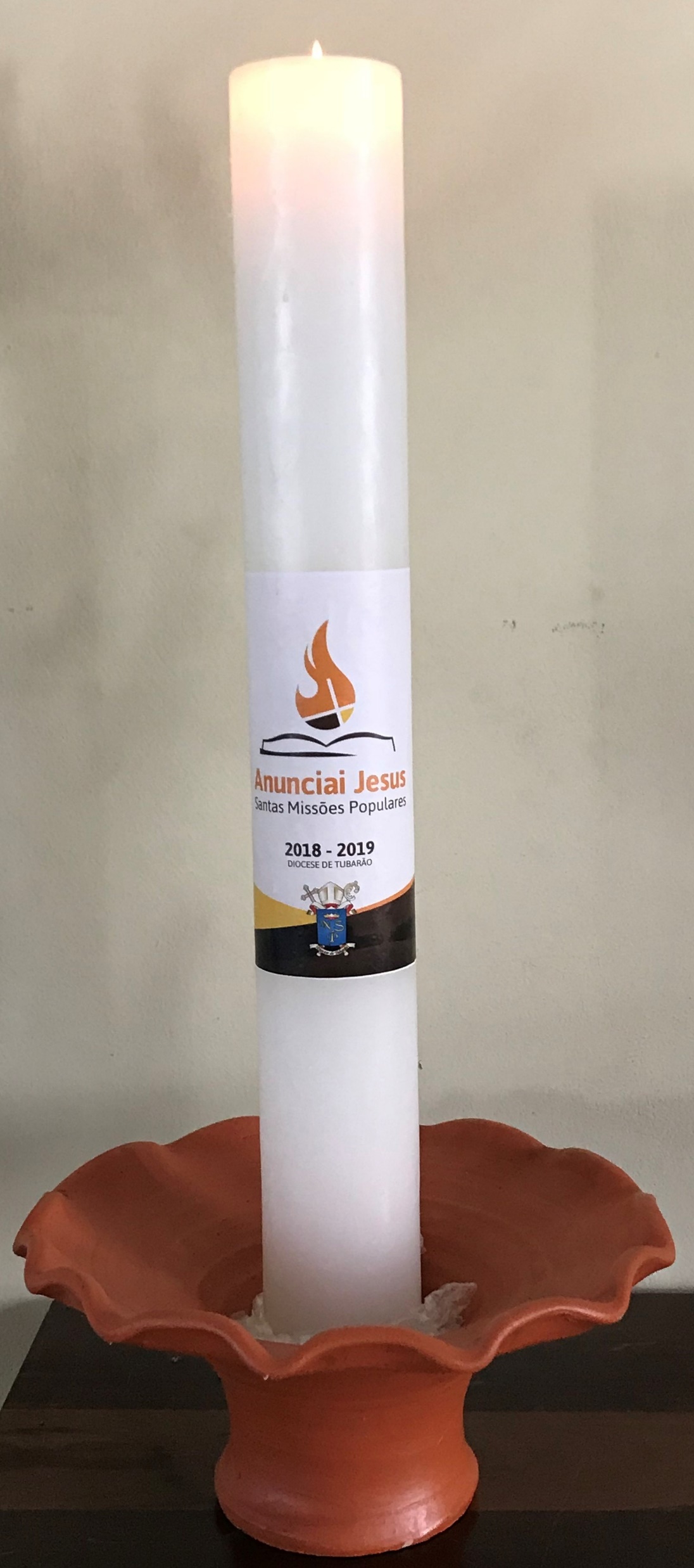 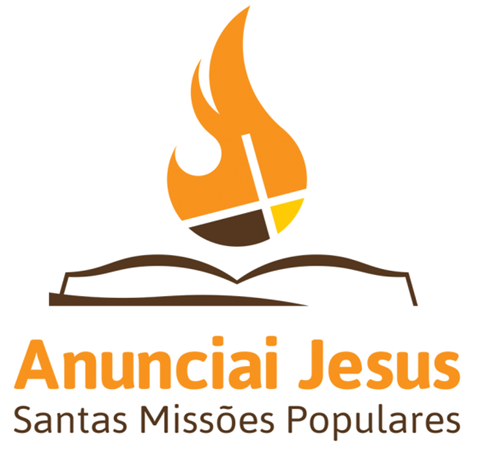 DIOCESE: UMA IGREJA MISSIONÁRIA EM SAÍDA PERMANENTE
PARÓQUIA MISSIONÁRIA PERFIL
 Cada paróquia transformada em rede de comunidades eclesiais maiores, atuantes na base, na vida do território.
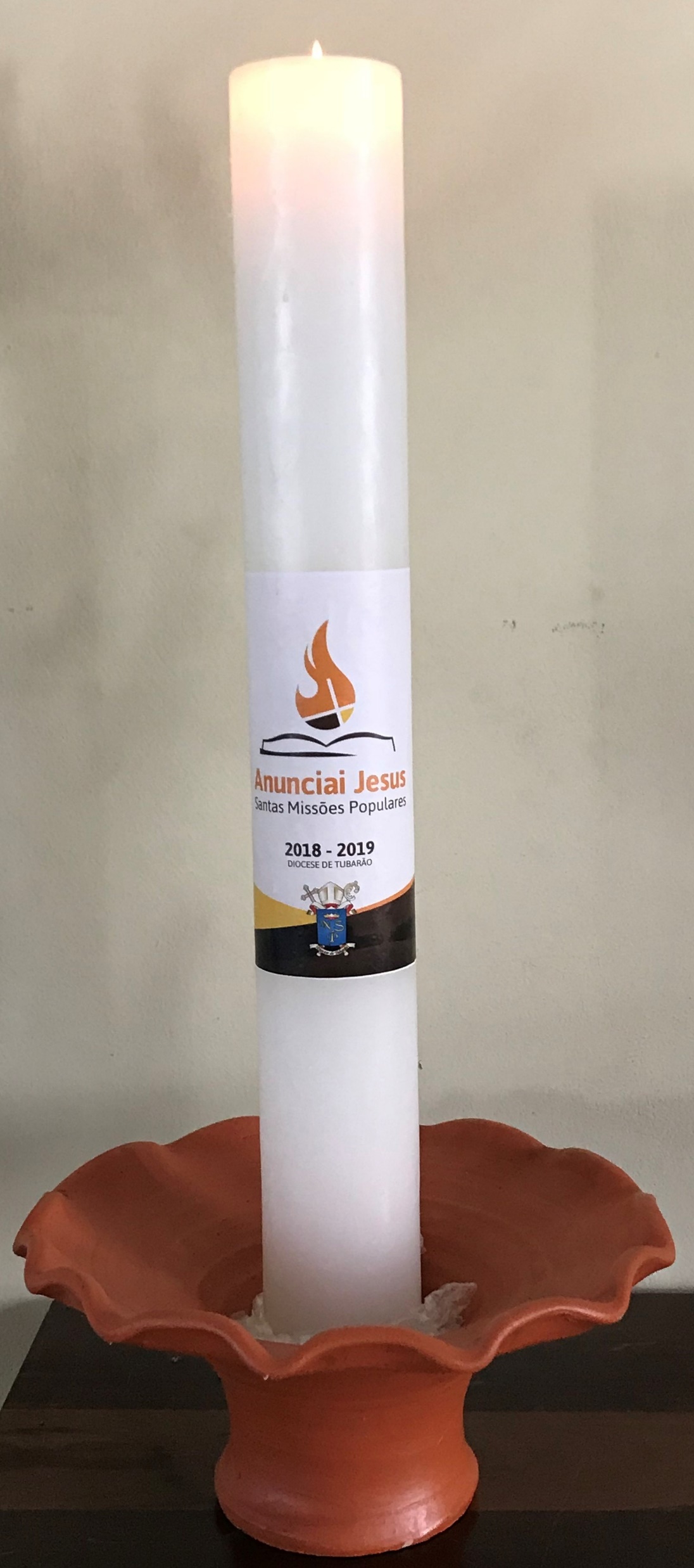 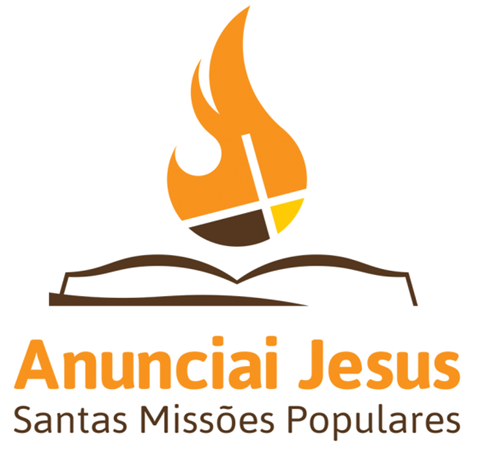 DIOCESE: UMA IGREJA MISSIONÁRIA EM SAÍDA PERMANENTE
COMUNIDADE ECLESIAIS MAIORES - PERFIL
  Marcando presença significativa missionária na vida do bairro, da aldeia, dos sítios.
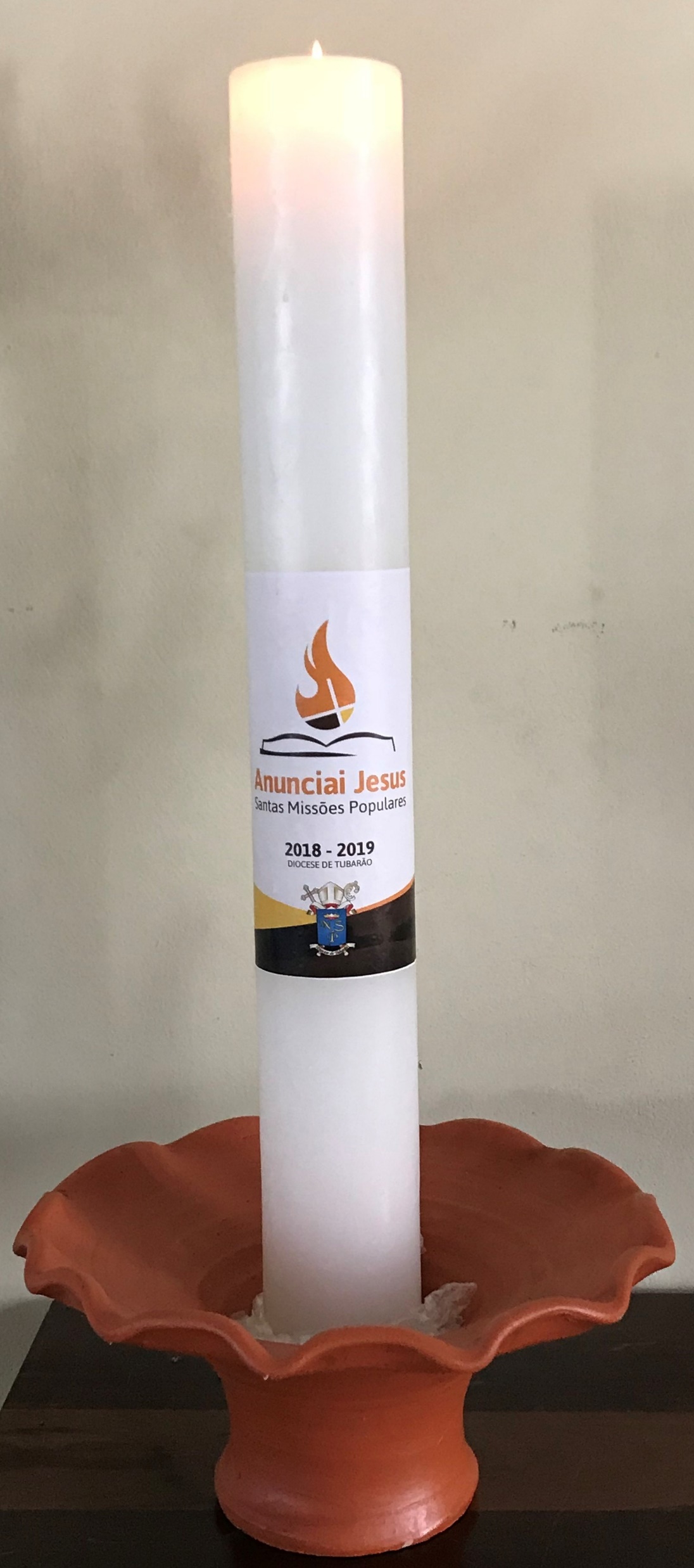 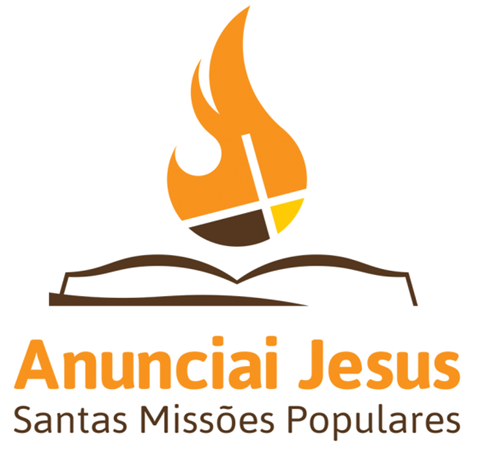 DIOCESE: UMA IGREJA MISSIONÁRIA EM SAÍDA PERMANENTE
COMUNIDADE ECLESIAIS MAIORES - PERFIL
Testemunhando a força curadora, restauradora, libertadora de Jesus de Nazaré
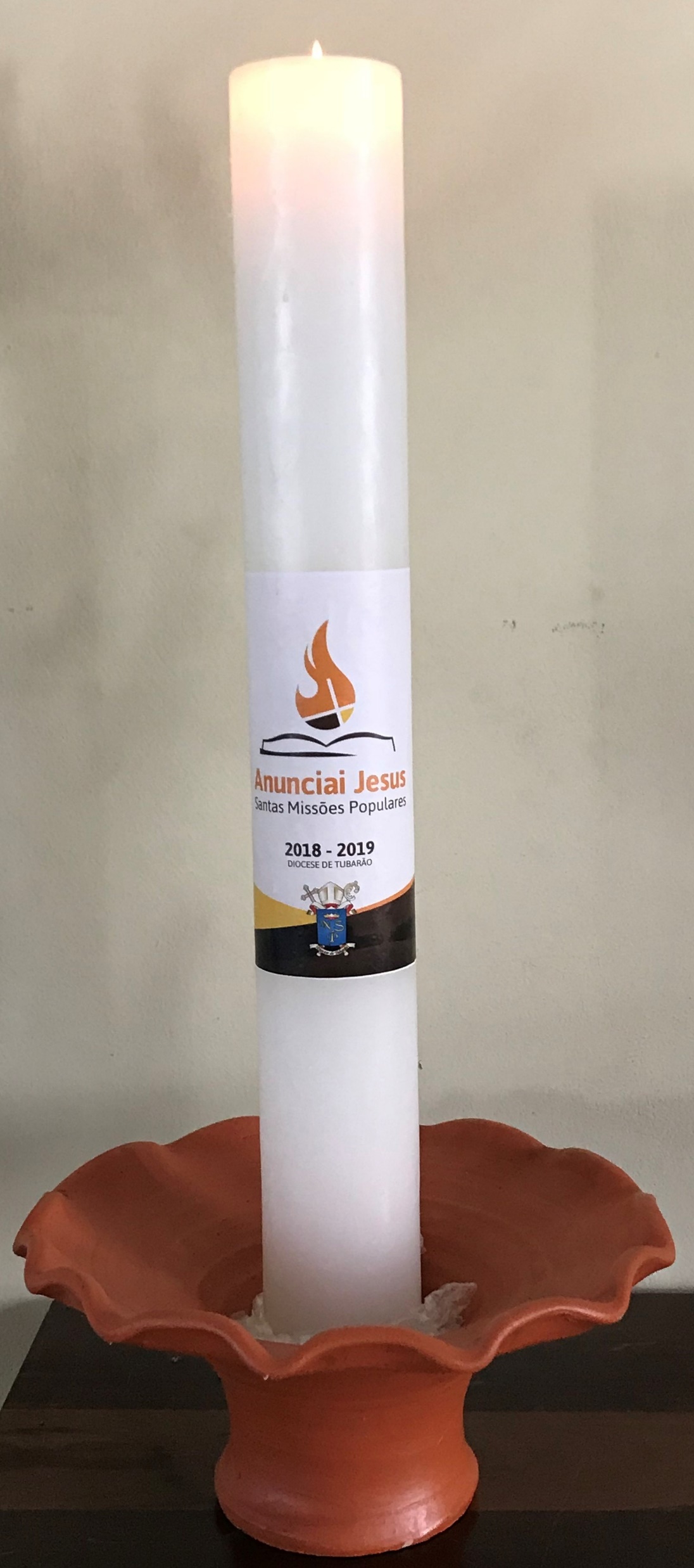 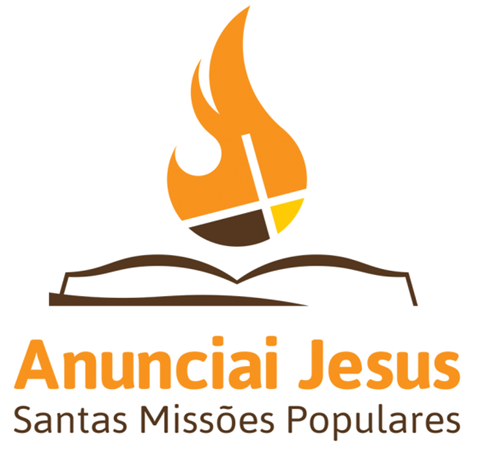 DIOCESE: UMA IGREJA MISSIONÁRIA EM SAÍDA PERMANENTE
COMUNIDADE ECLESIAIS MAIORES - PERFIL
Tornando presente a vida da Igreja com celebrações vivas, com sacramentos bem vividos, com visitas, com várias atividades a serviço do bem comum, com pastorais conforme as necessidades.
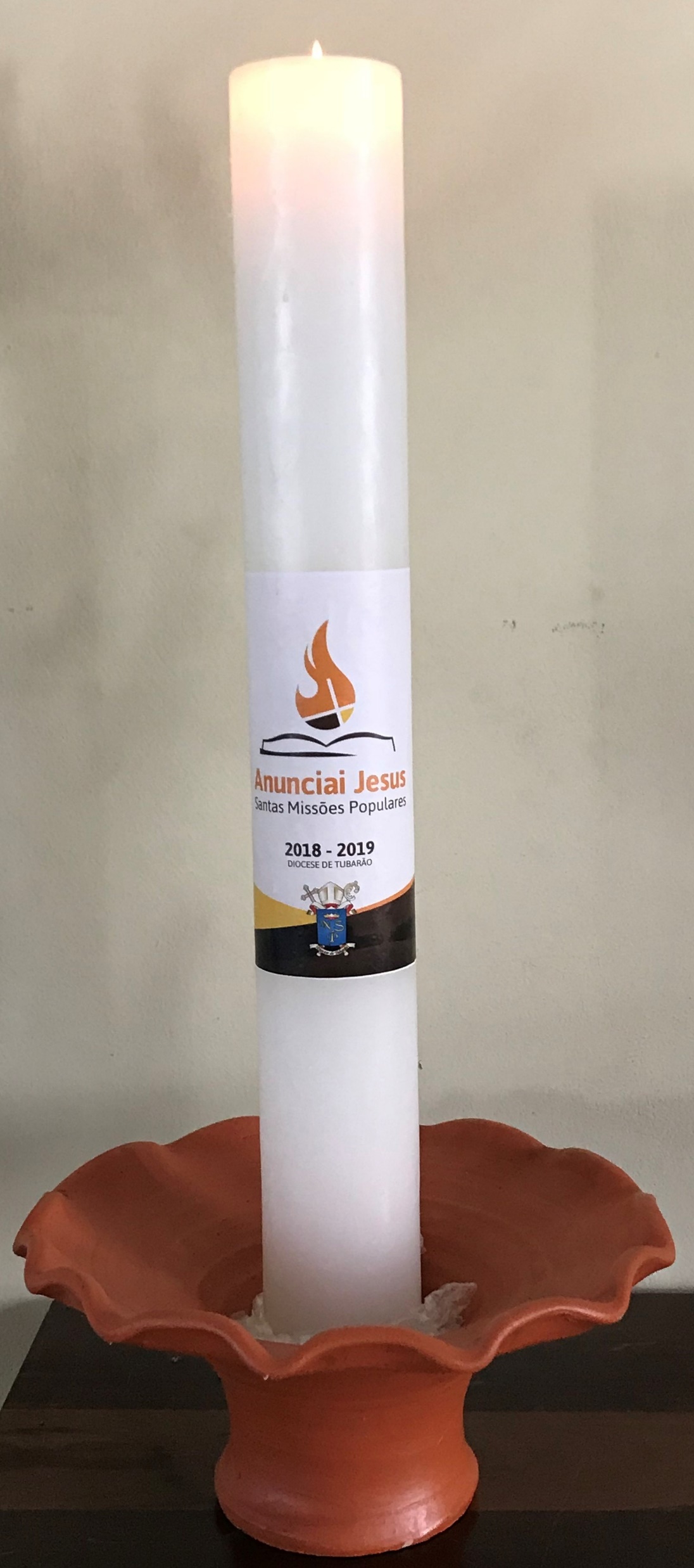 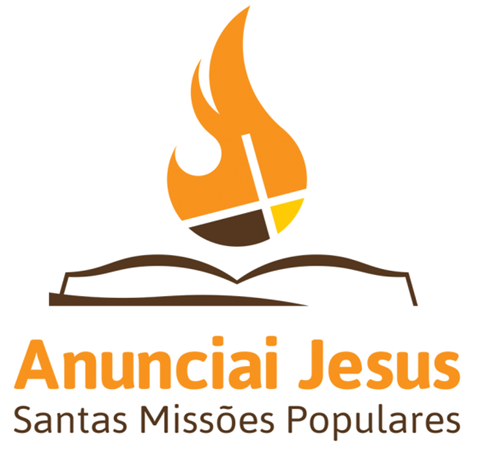 DIOCESE: UMA IGREJA MISSIONÁRIA EM SAÍDA PERMANENTE
COMUNIDADE ECLESIAIS MAIORES - PERFIL
Participação viva e ativa de umas quarenta-cinquenta pessoas, assumindo serviços, e outras pessoas mais.
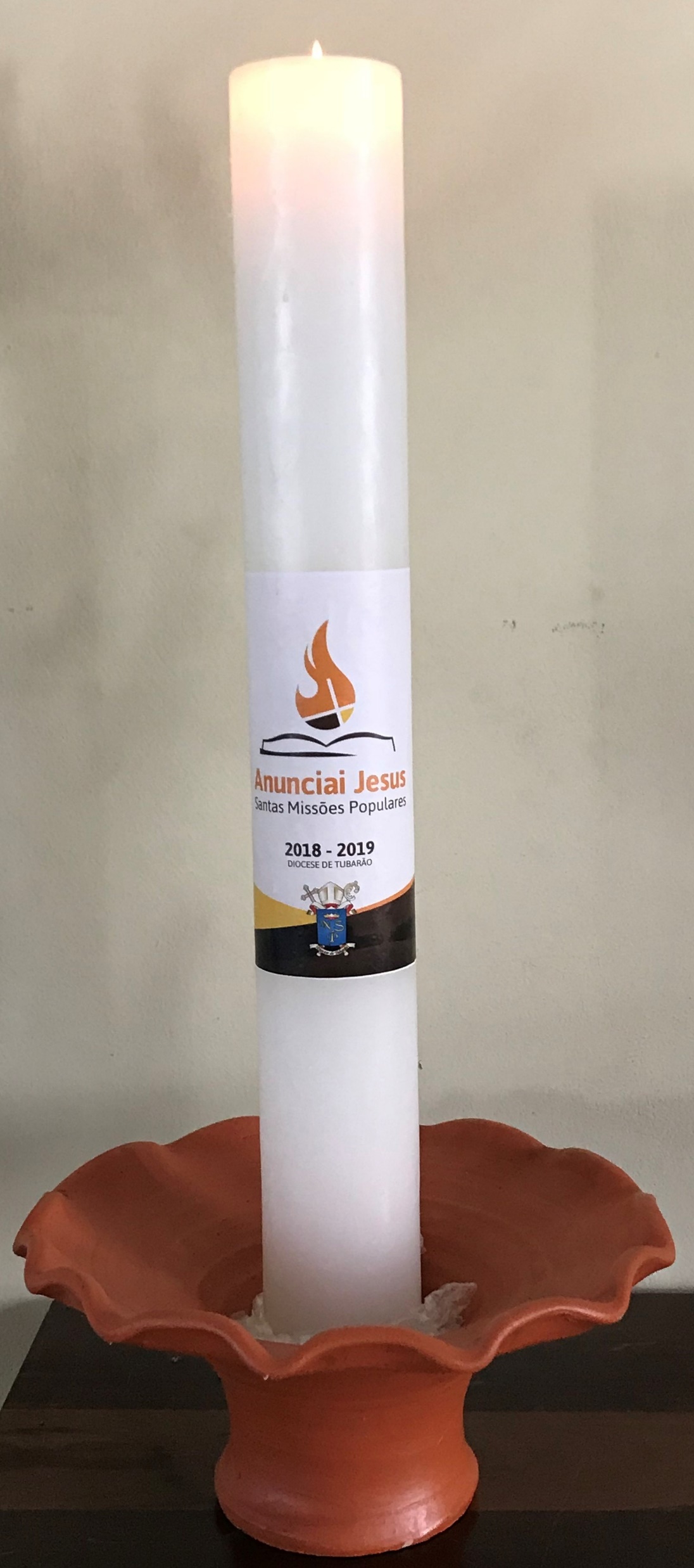 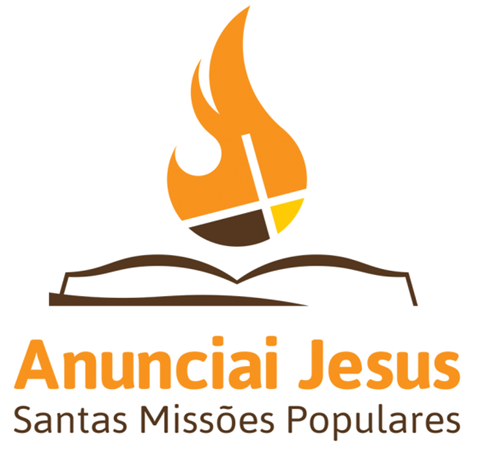 DIOCESE: UMA IGREJA MISSIONÁRIA EM SAÍDA PERMANENTE
COMUNIDADES ECLESIAIS MENORES  PERFIL
 (Pequenas comunidades de discípulos e de discípulas de Jesus de Nazaré, Mestre e Senhor). 
Cada uma, formada por uma dezena de pessoas, no máximo.
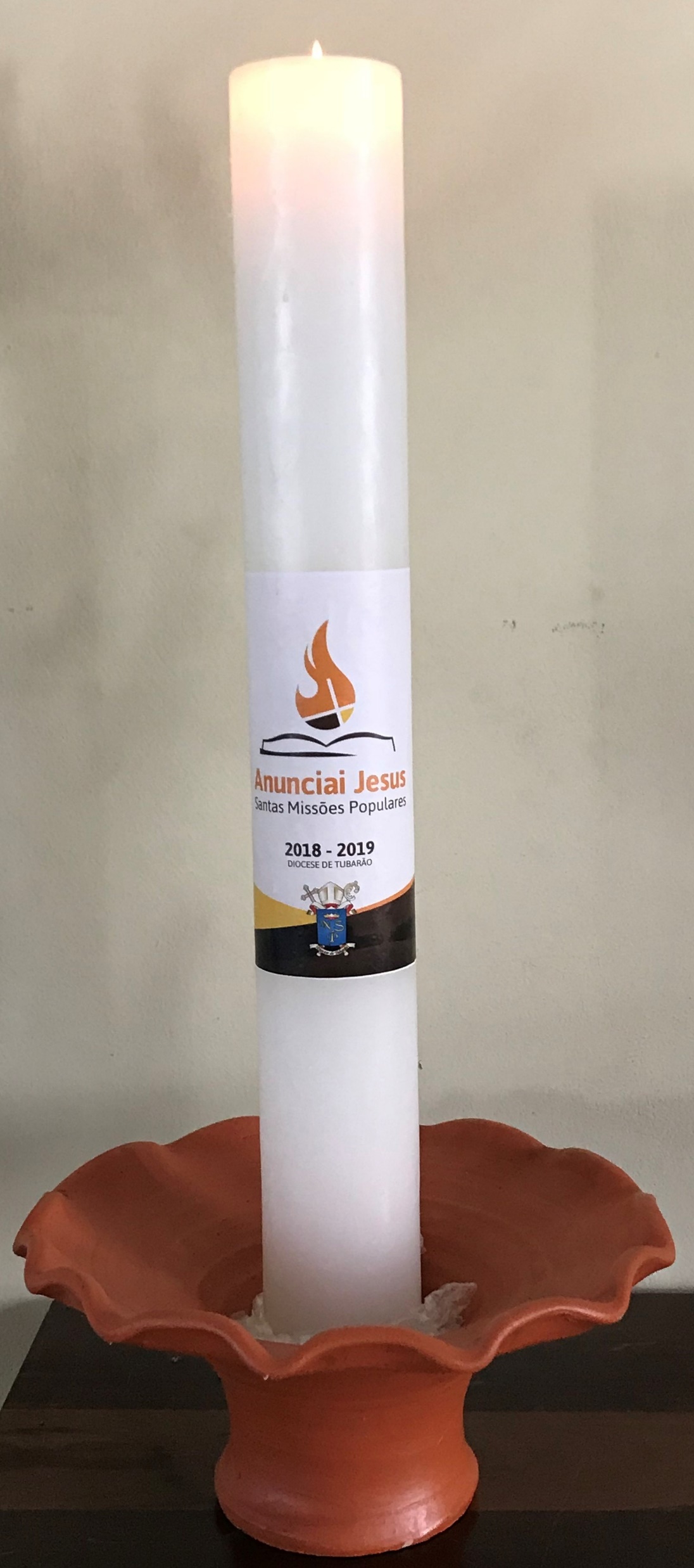 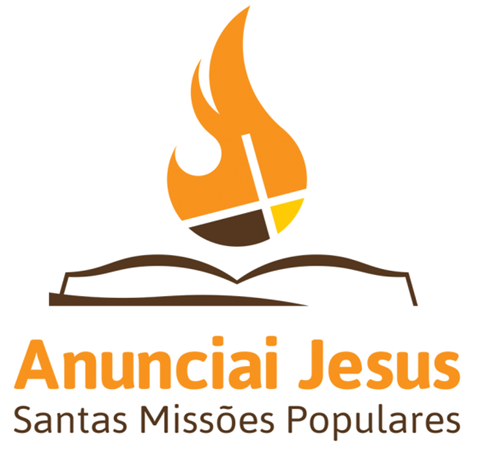 DIOCESE: UMA IGREJA MISSIONÁRIA EM SAÍDA PERMANENTE
COMUNIDADES ECLESIAIS MENORES PERFIL
 (Pequenas comunidades de discípulos e de discípulas de Jesus de Nazaré, Mestre e Senhor). 
Possivelmente encontro periódico semanal, nas casas dos participantes.
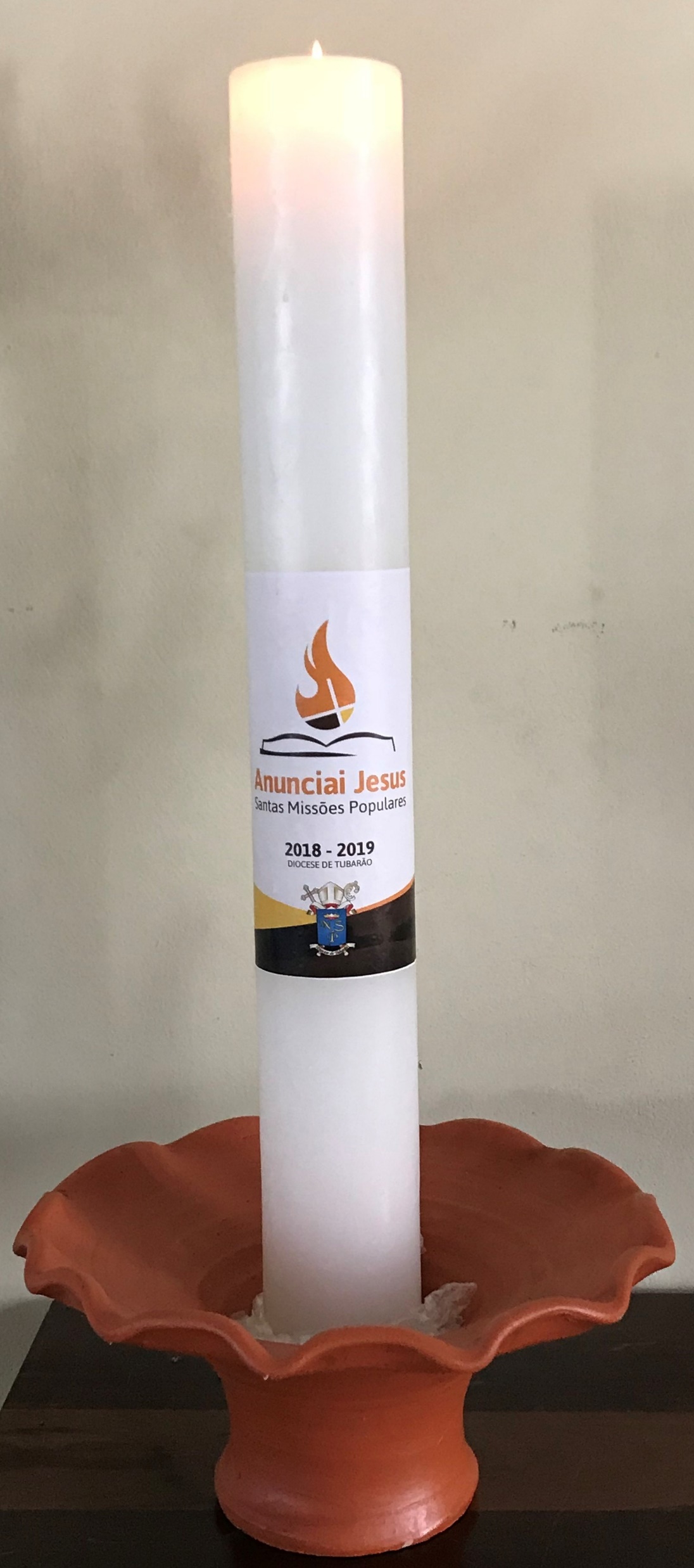 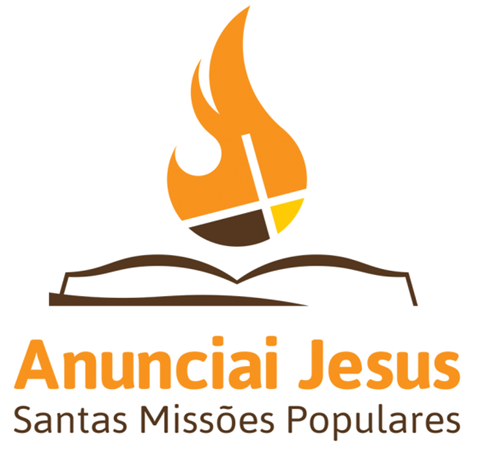 DIOCESE: UMA IGREJA MISSIONÁRIA EM SAÍDA PERMANENTE
COMUNIDADES ECLESIAIS MENORES  PERFIL
 (Pequenas comunidades de discípulos e de discípulas de Jesus de Nazaré, Mestre e Senhor). 
Lugar altamente formativo, utilizando dois instrumentos básicos: Estudo do Evangelho e Revisão de vida.
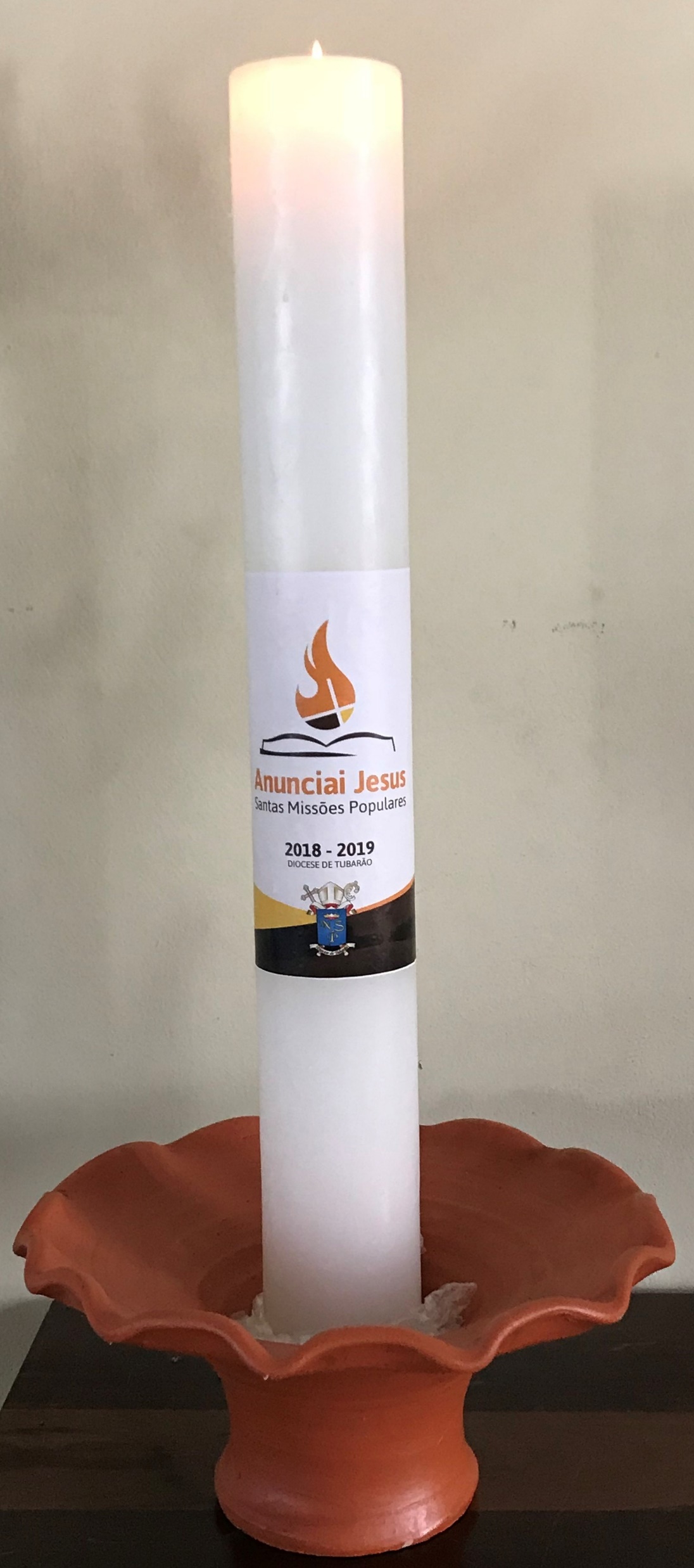 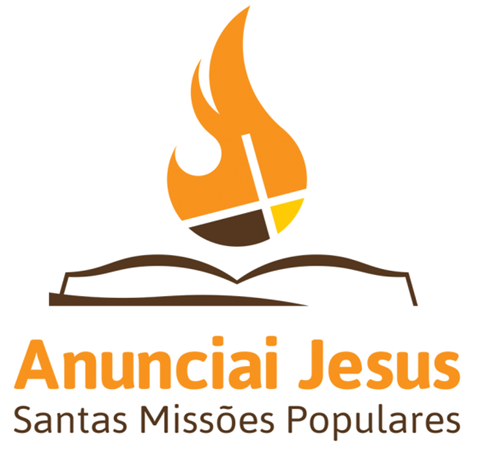 DIOCESE: UMA IGREJA MISSIONÁRIA EM SAÍDA PERMANENTE
COMUNIDADES ECLESIAIS MENORES PERFIL
 (Pequenas comunidades de discípulos e de discípulas de Jesus de Nazaré, Mestre e Senhor). 
Três-cinco pequenas comunidades menores podem formar uma comunidade eclesial maior atuante na base do território (ver acima)
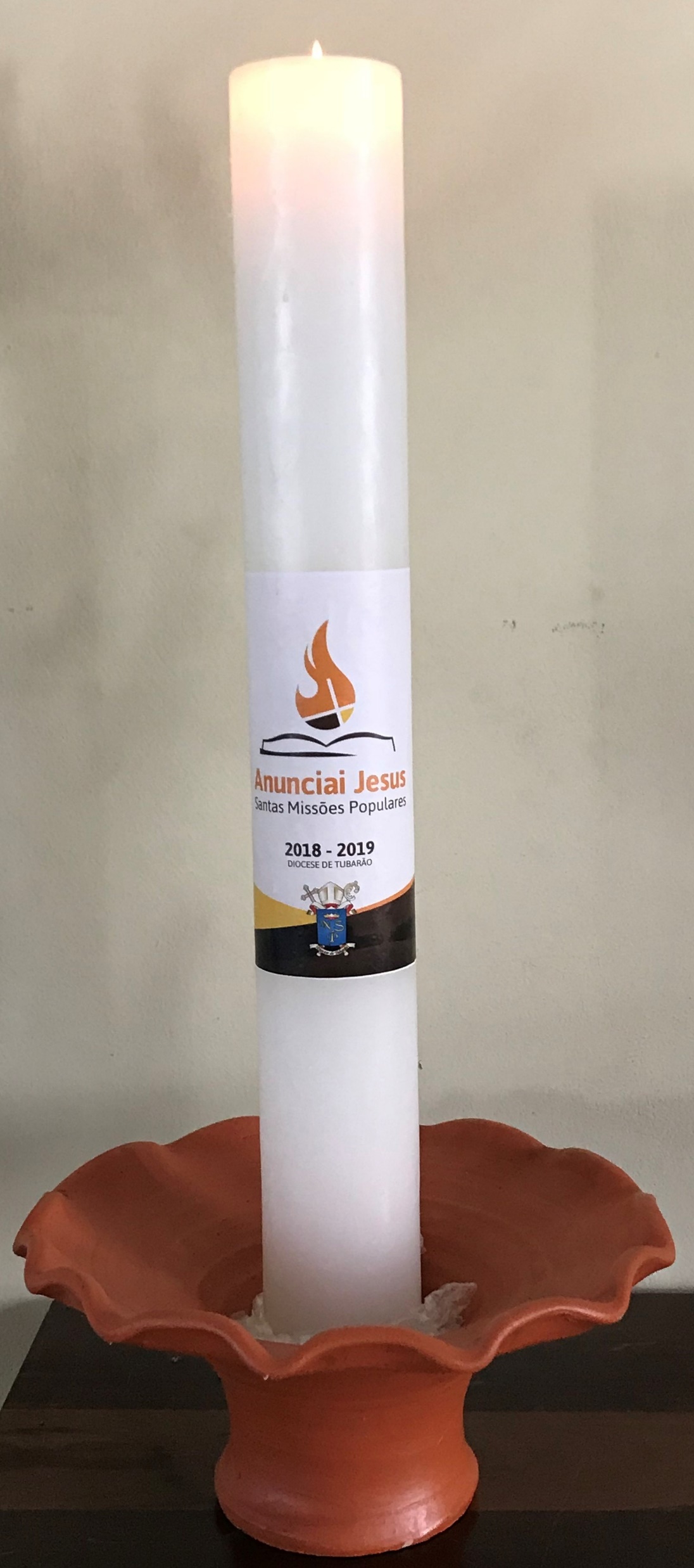 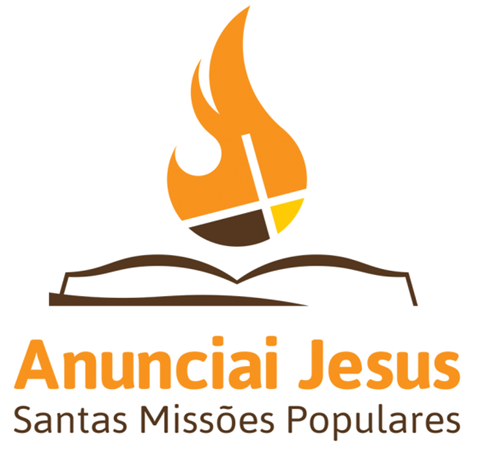 DIOCESE: UMA IGREJA MISSIONÁRIA EM SAÍDA PERMANENTE
COMUNIDADES ECLESIAIS MENORES – PERFIL
 (Pequenas comunidades de discípulos e de discípulas de Jesus de Nazaré, Mestre e Senhor). 
Ver melhor no folder (folheto) separado